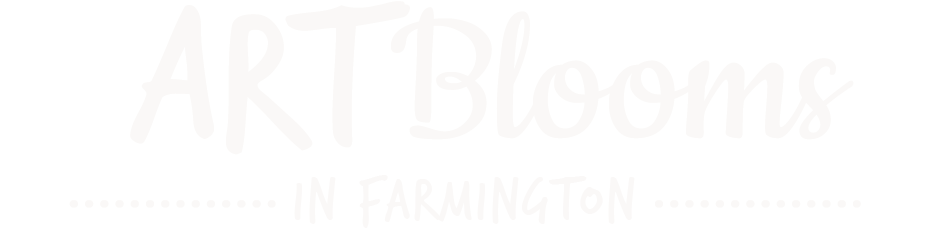 2020
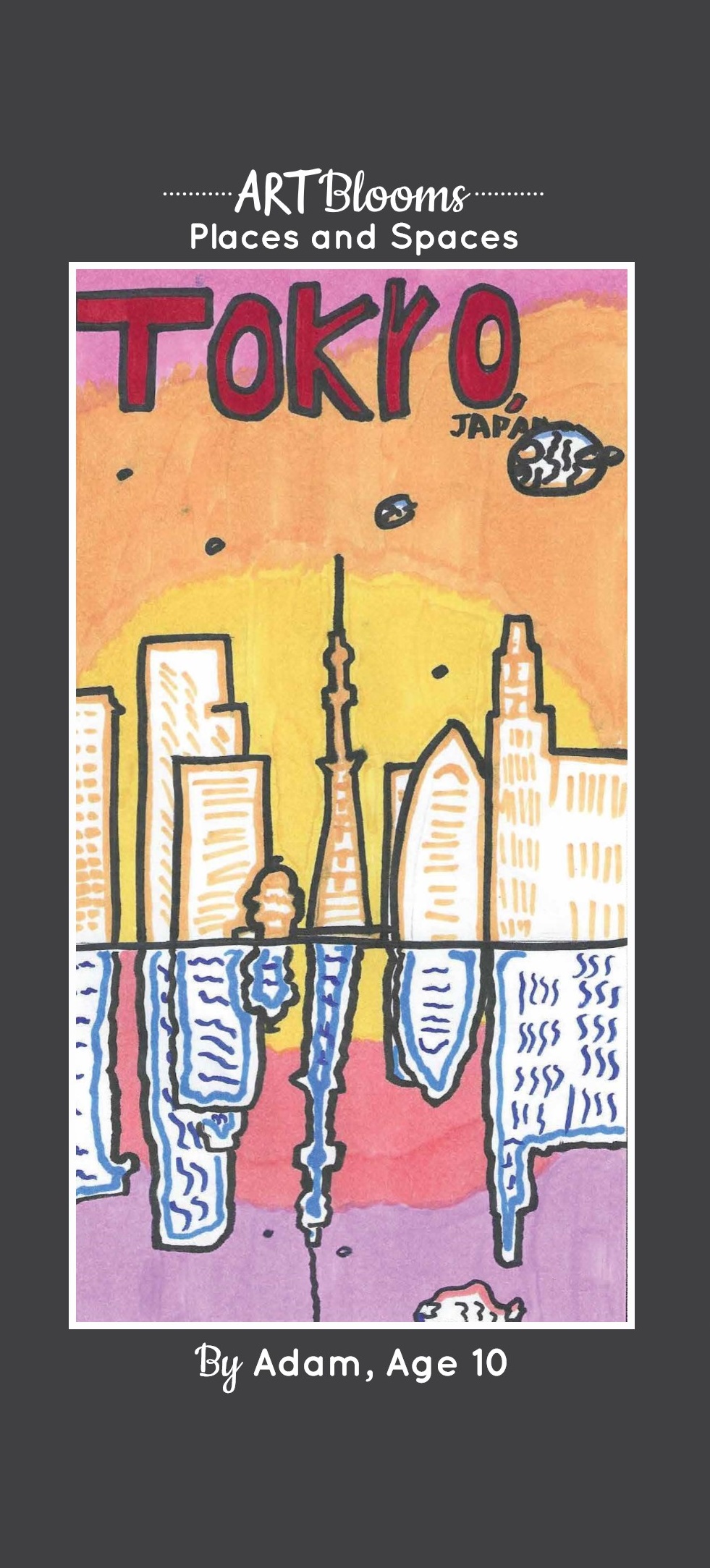 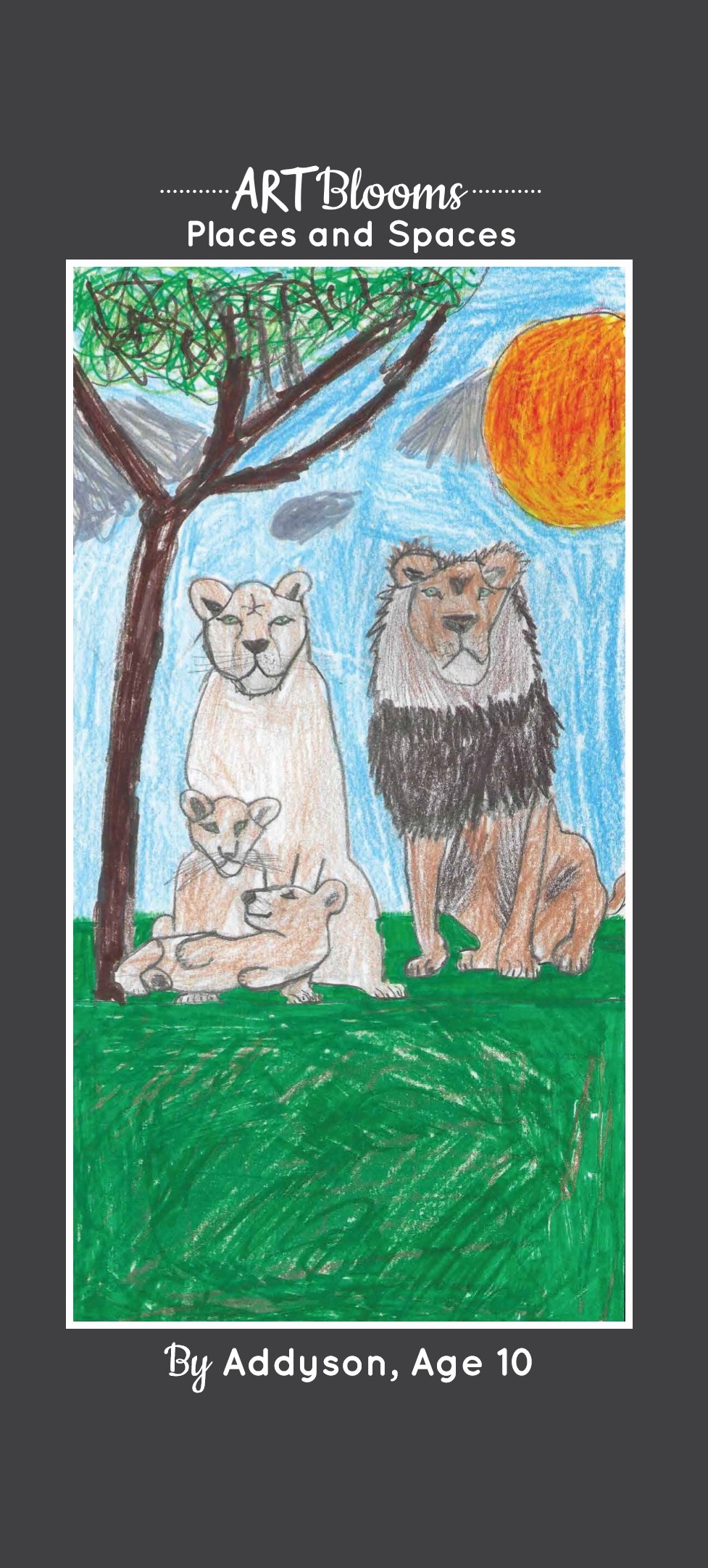 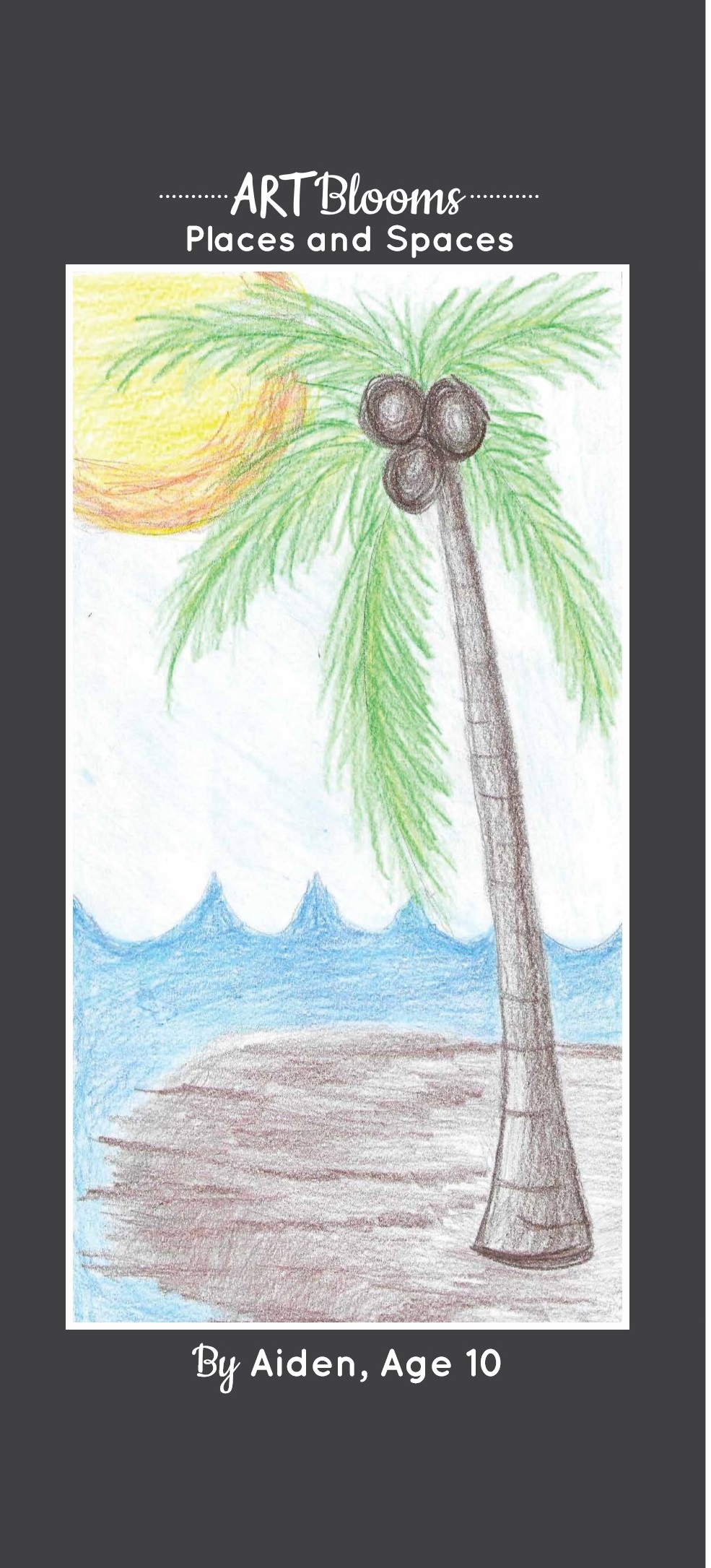 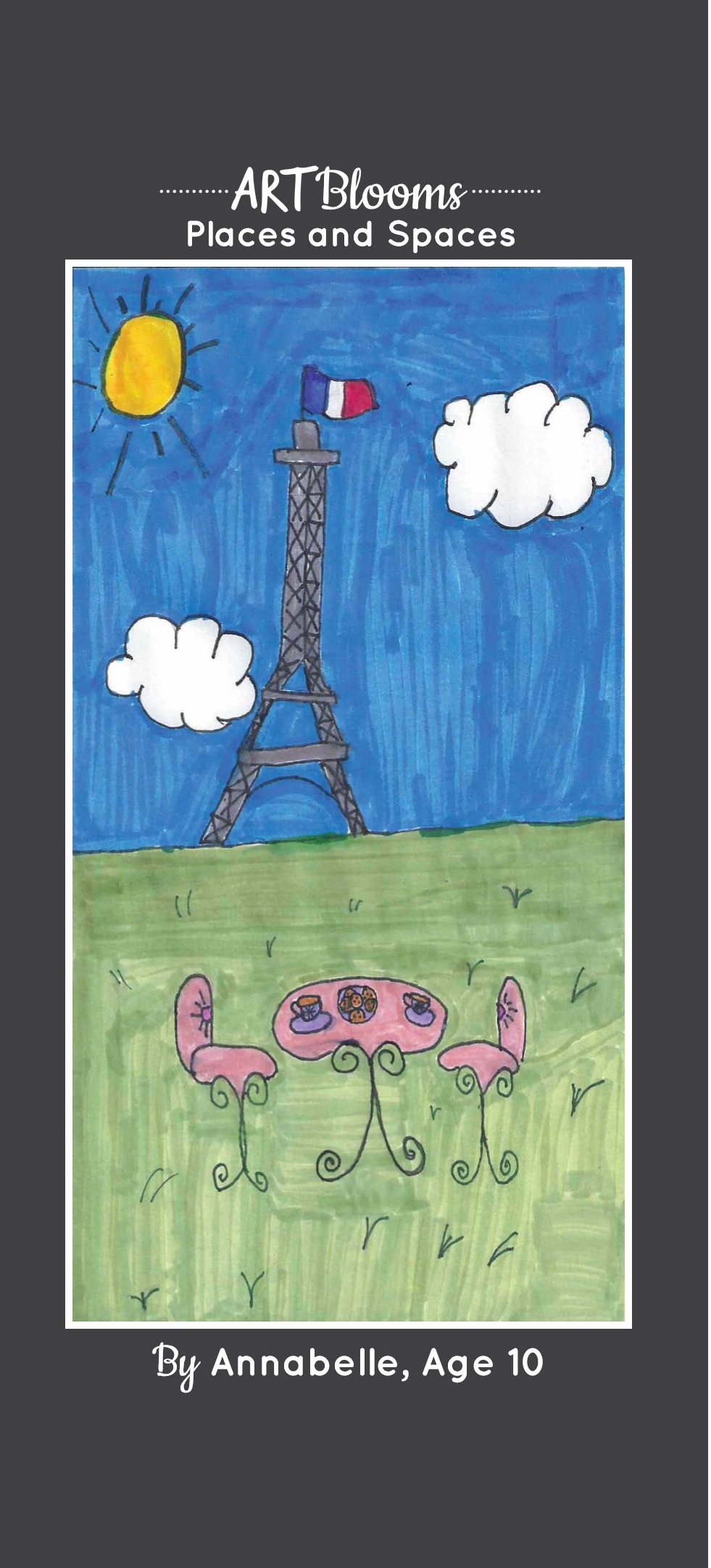 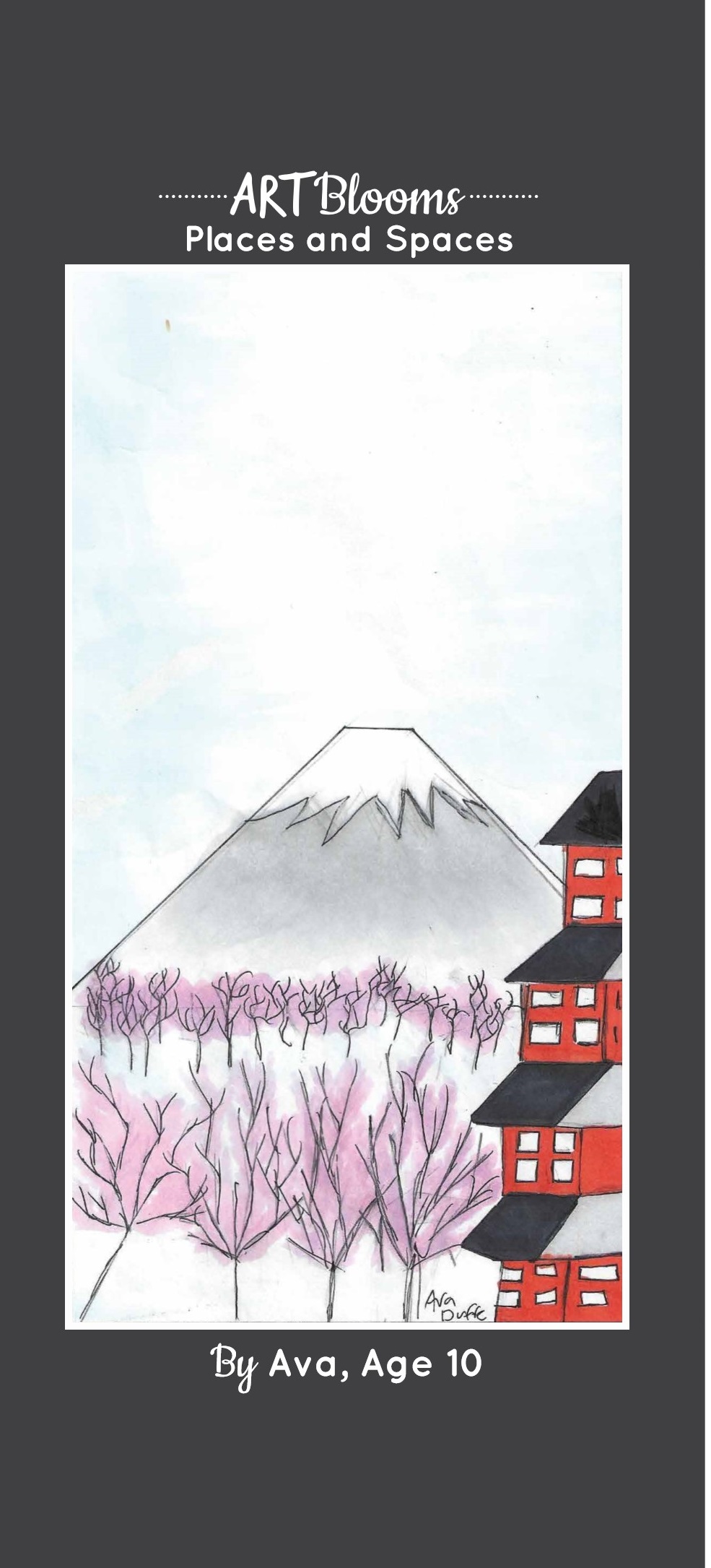 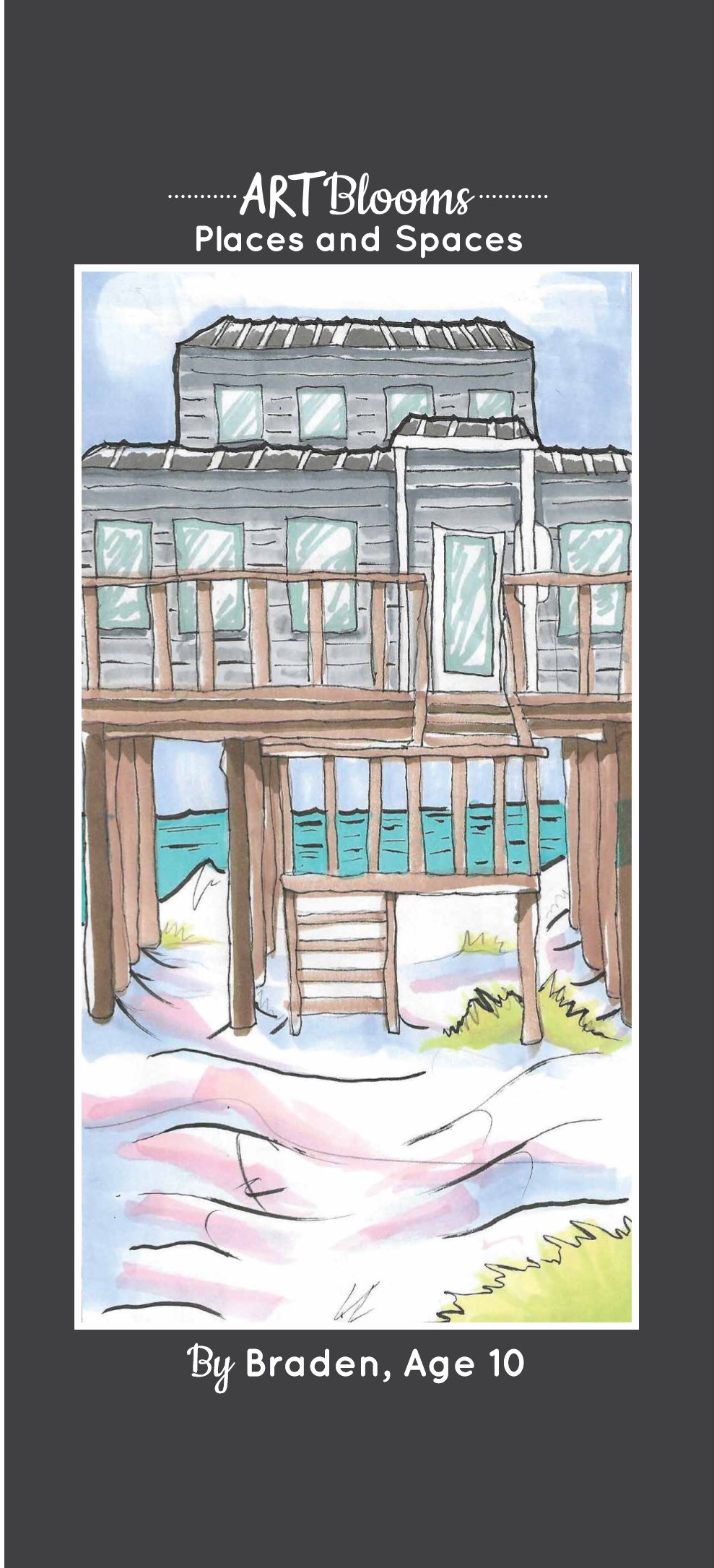 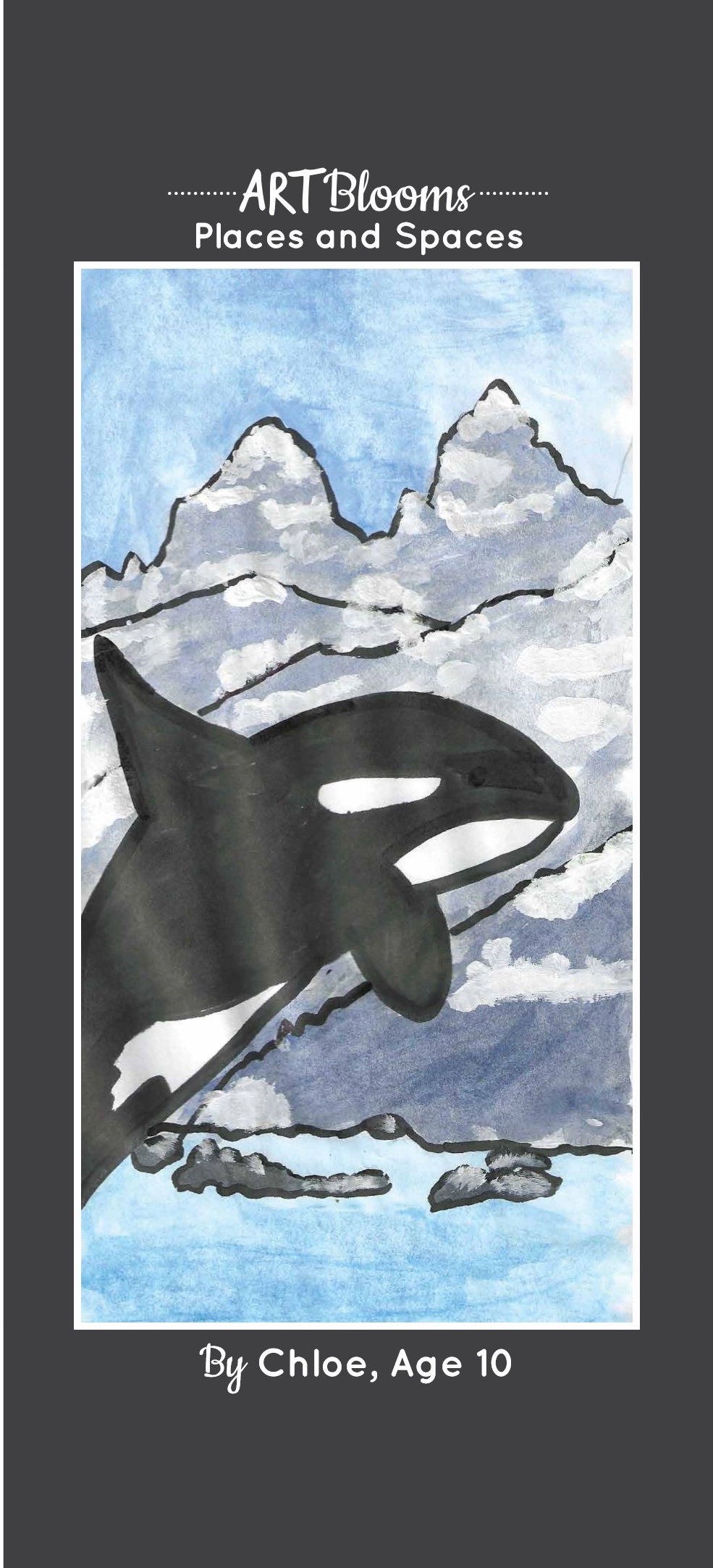 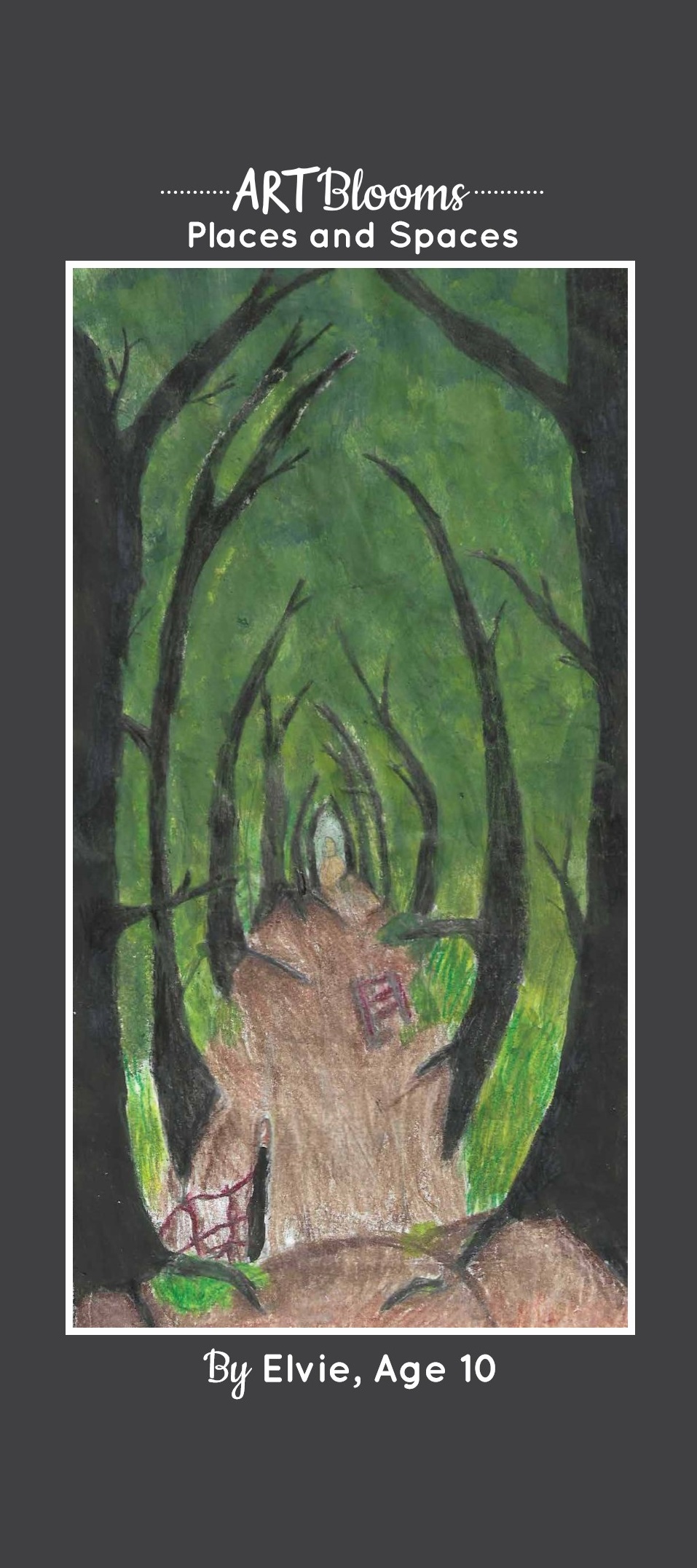 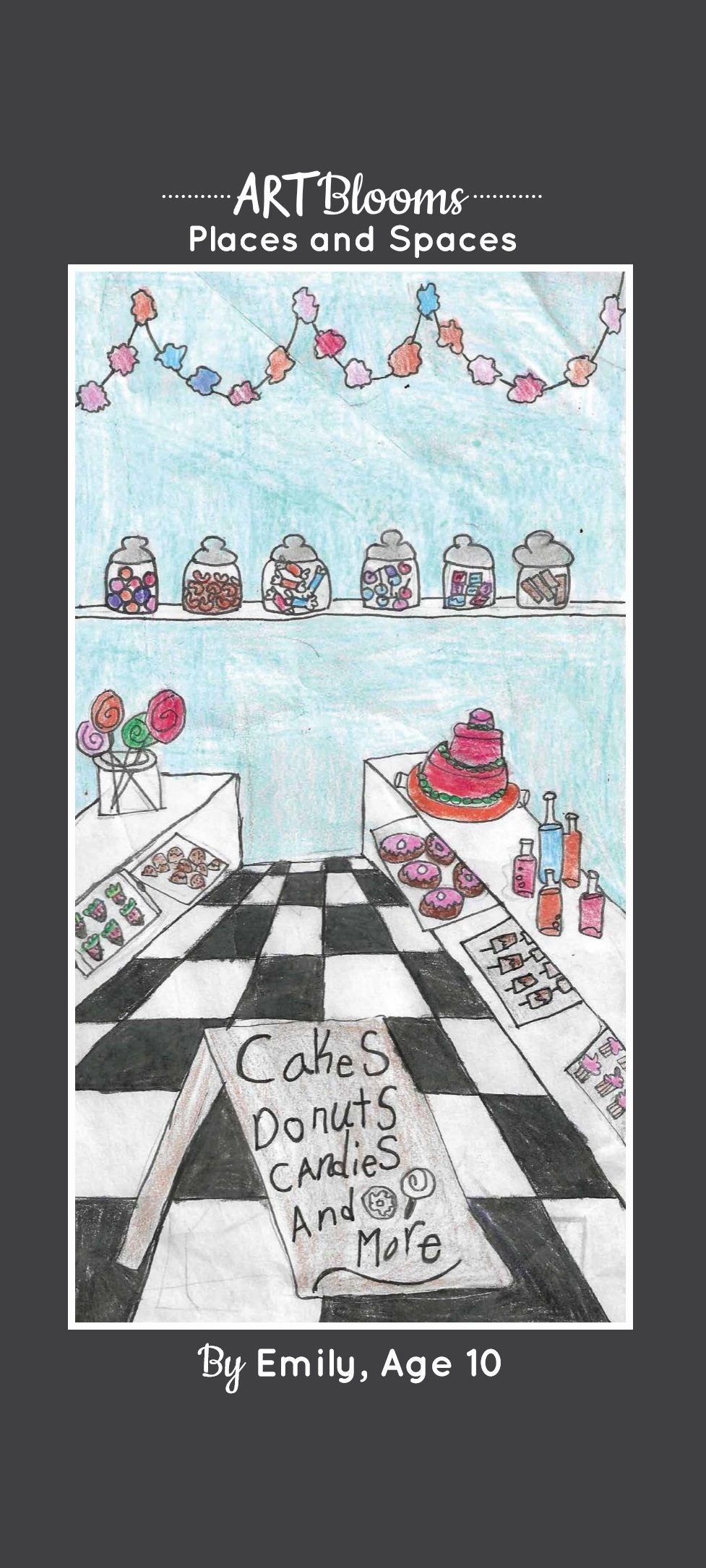 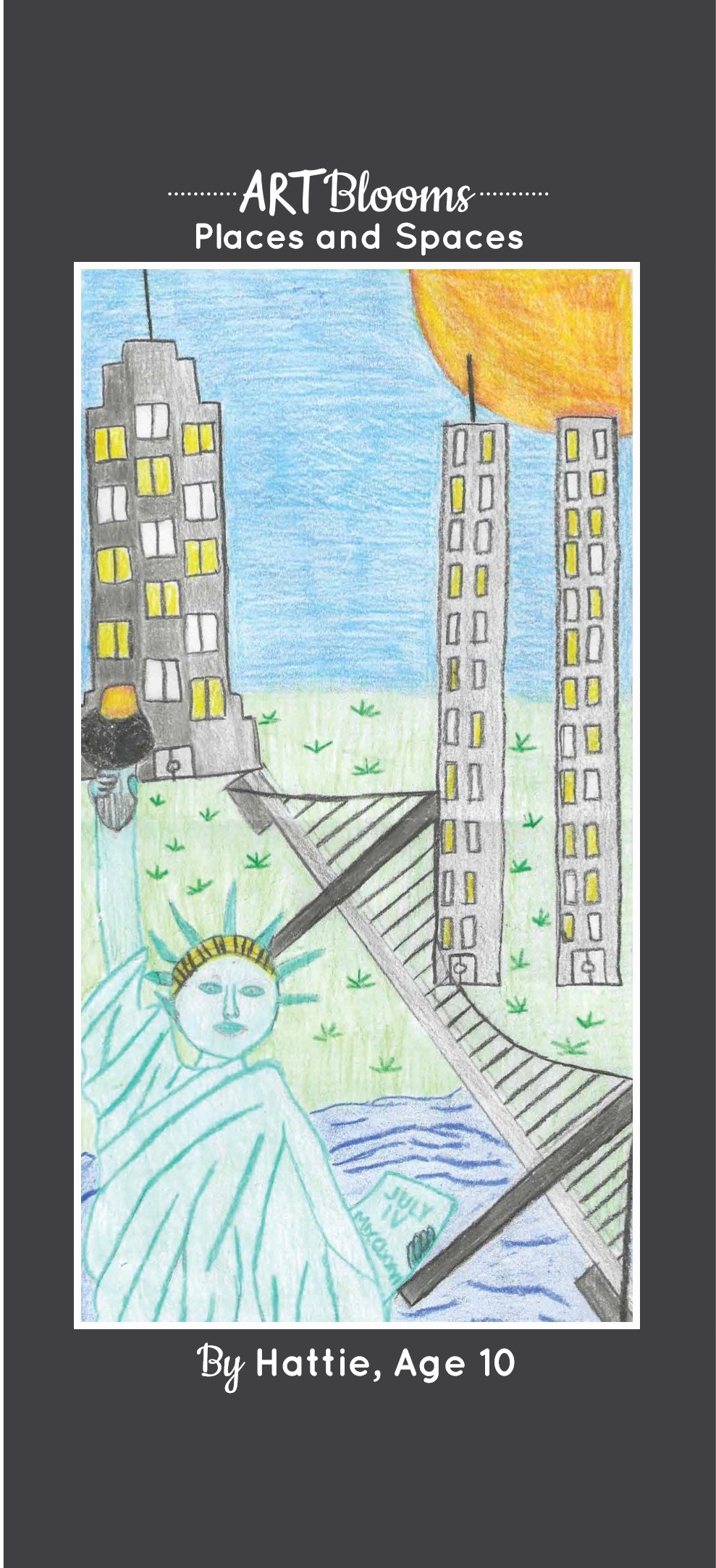 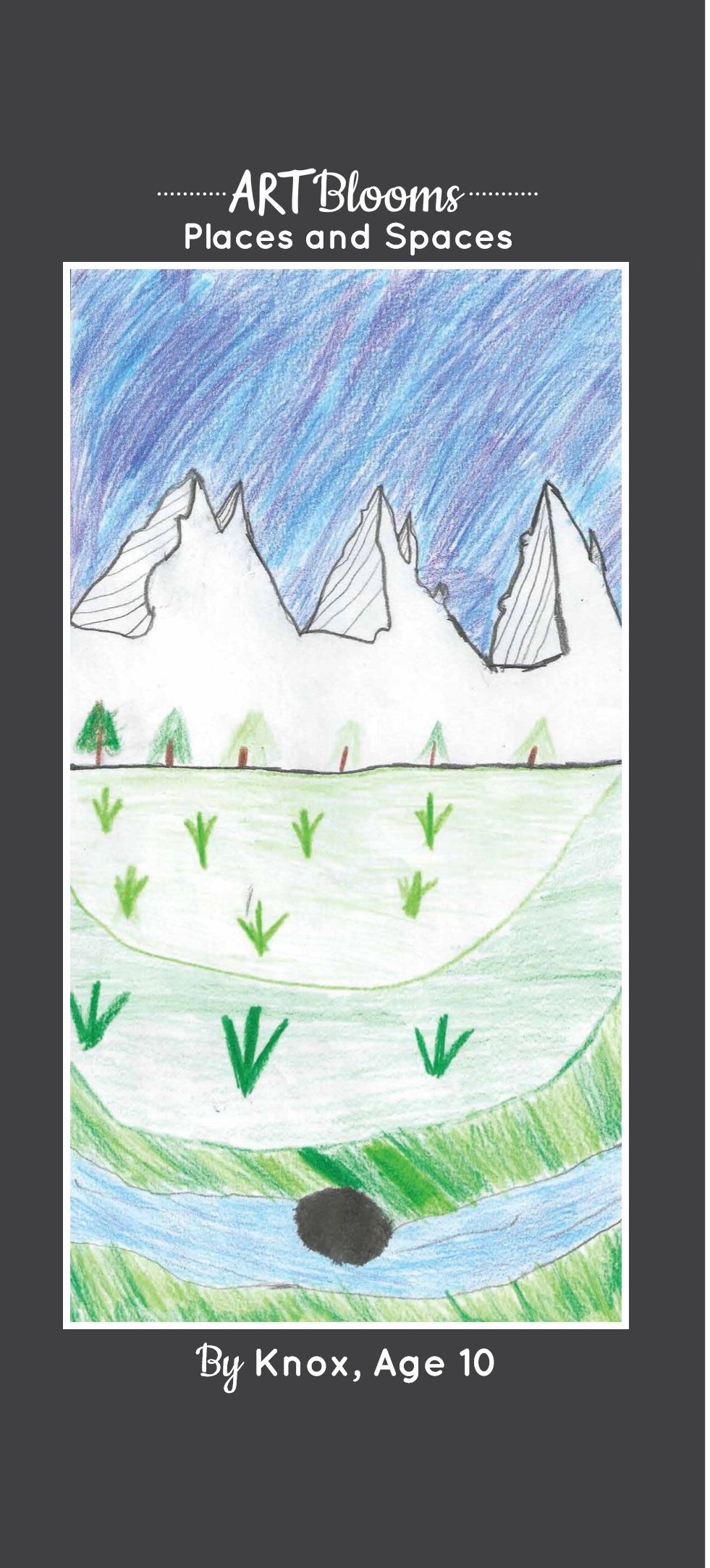 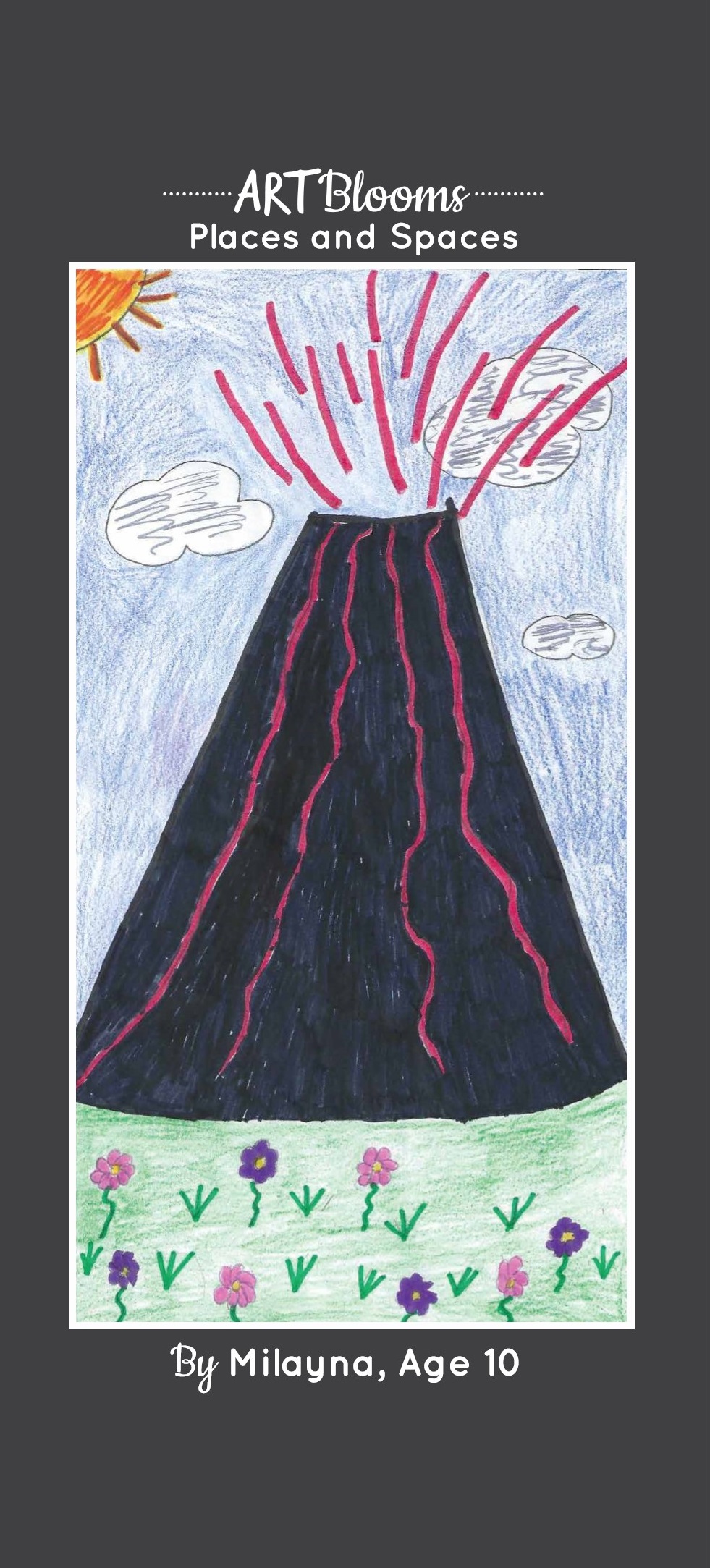 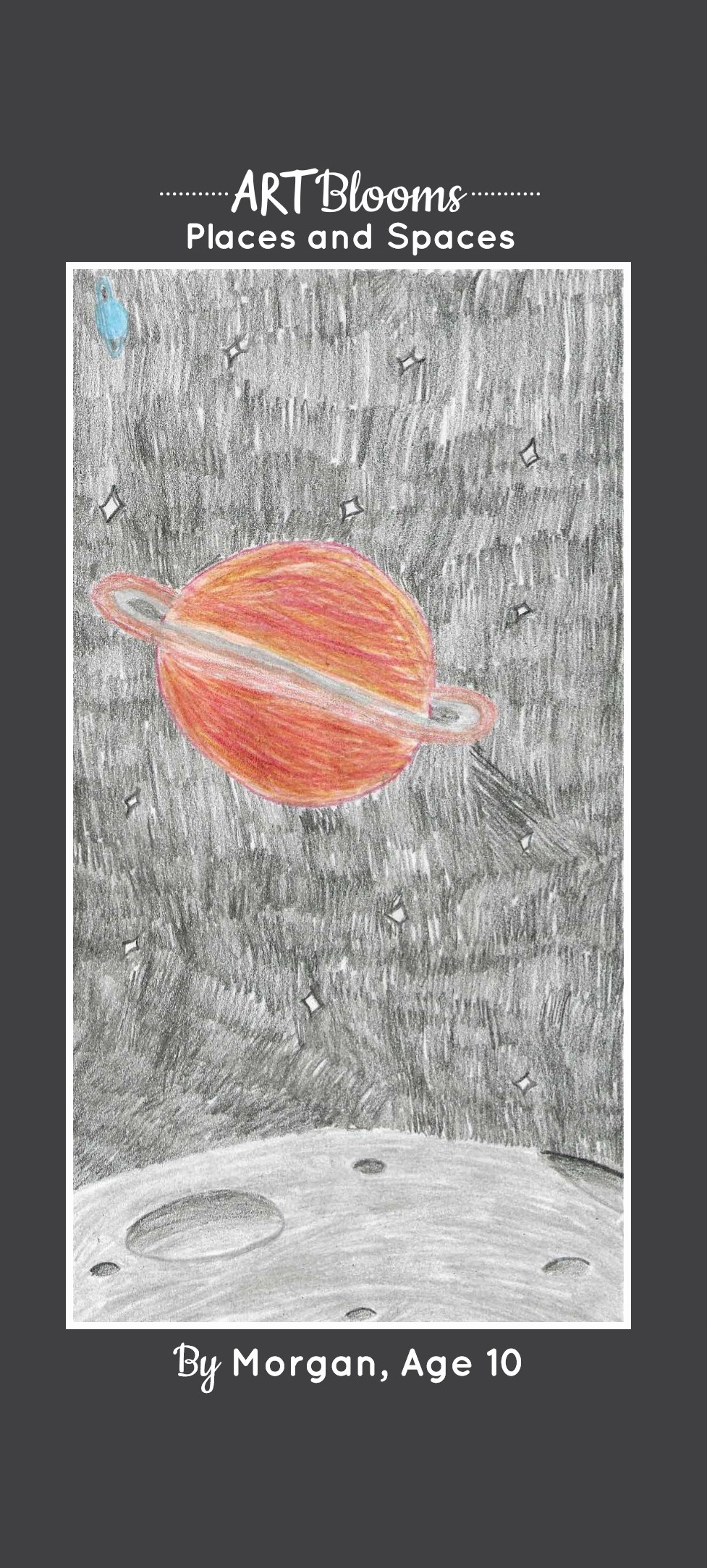 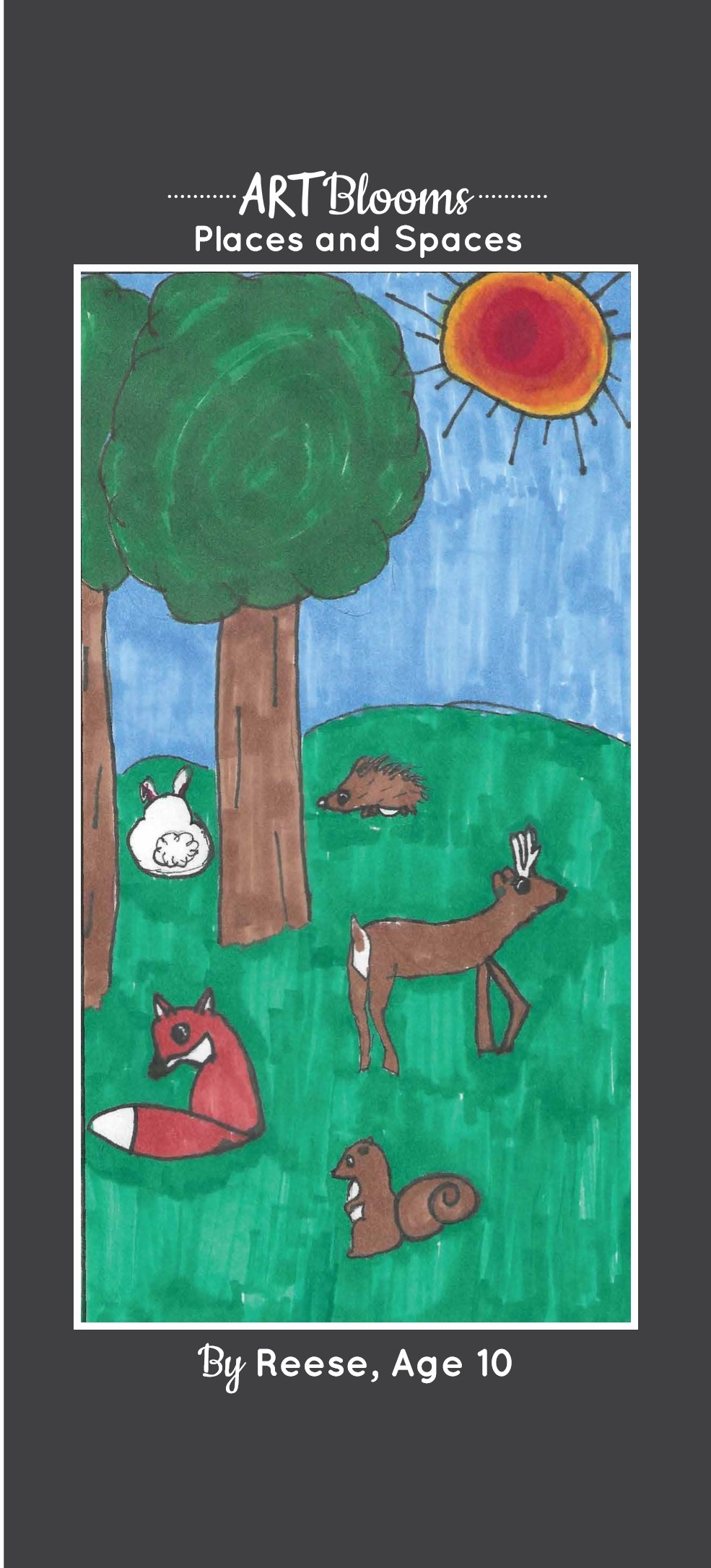 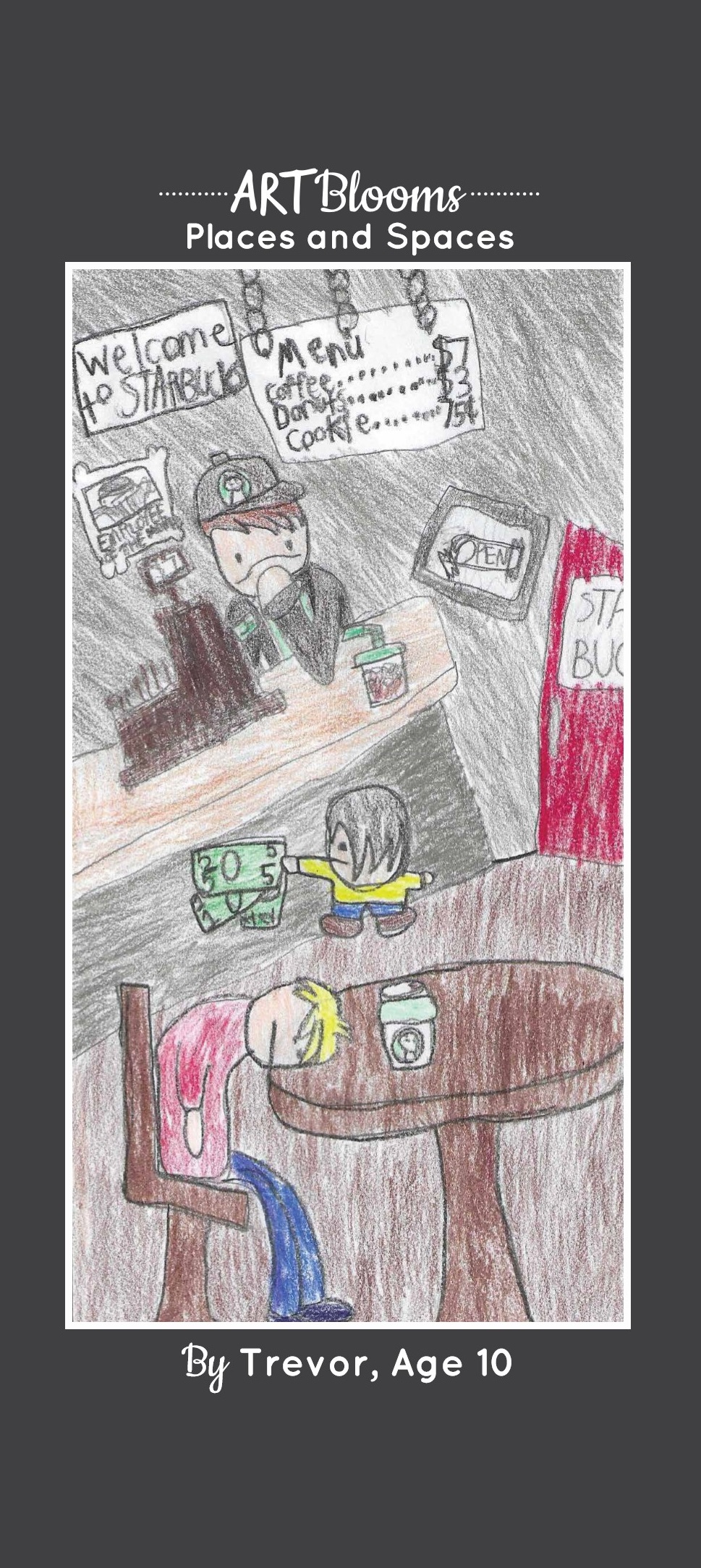 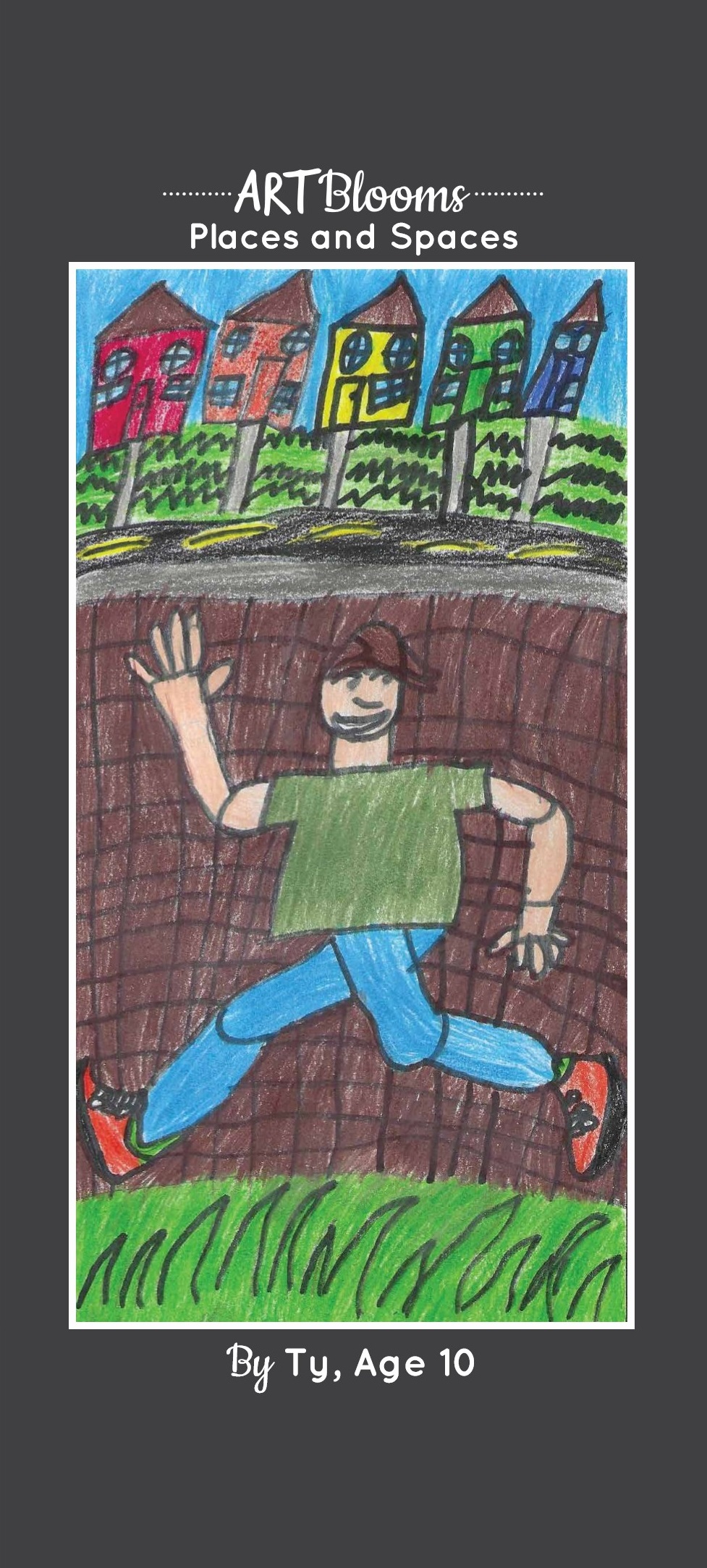 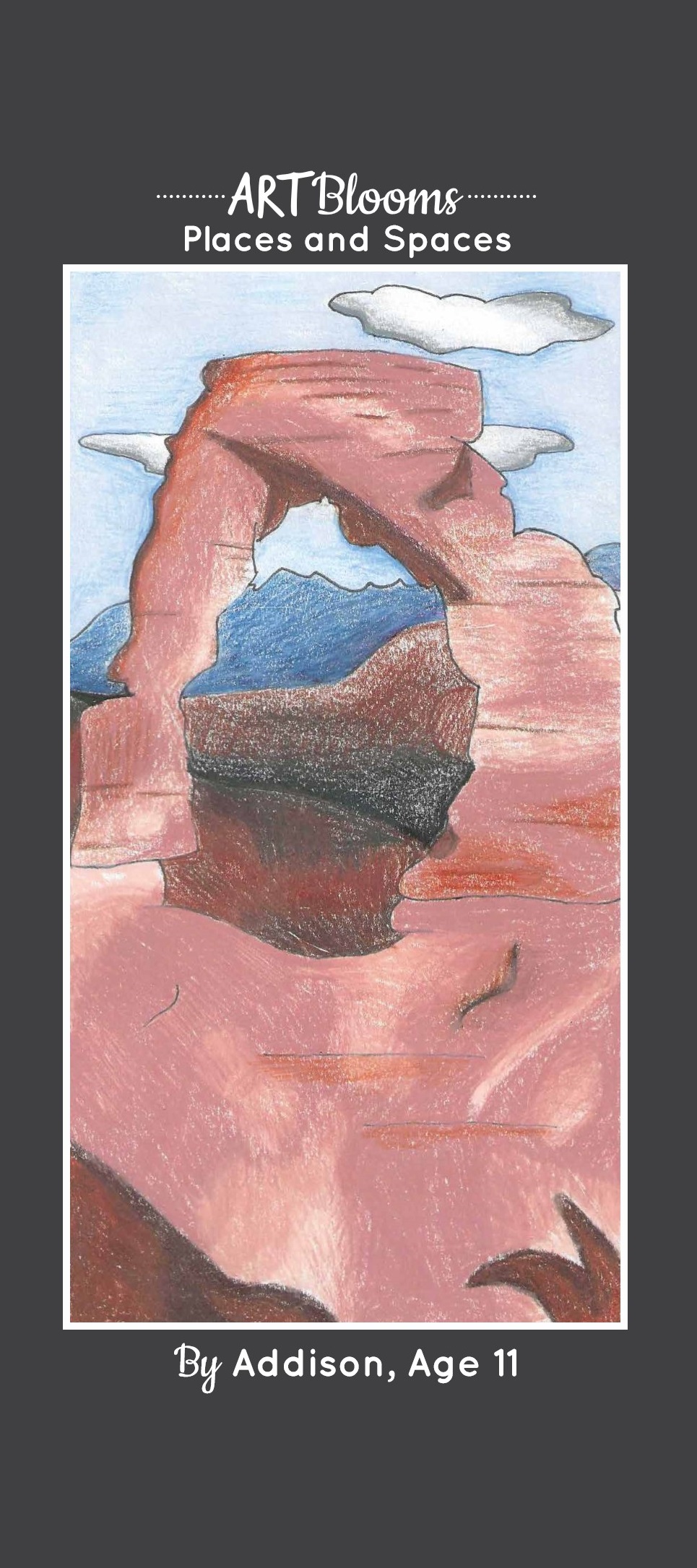 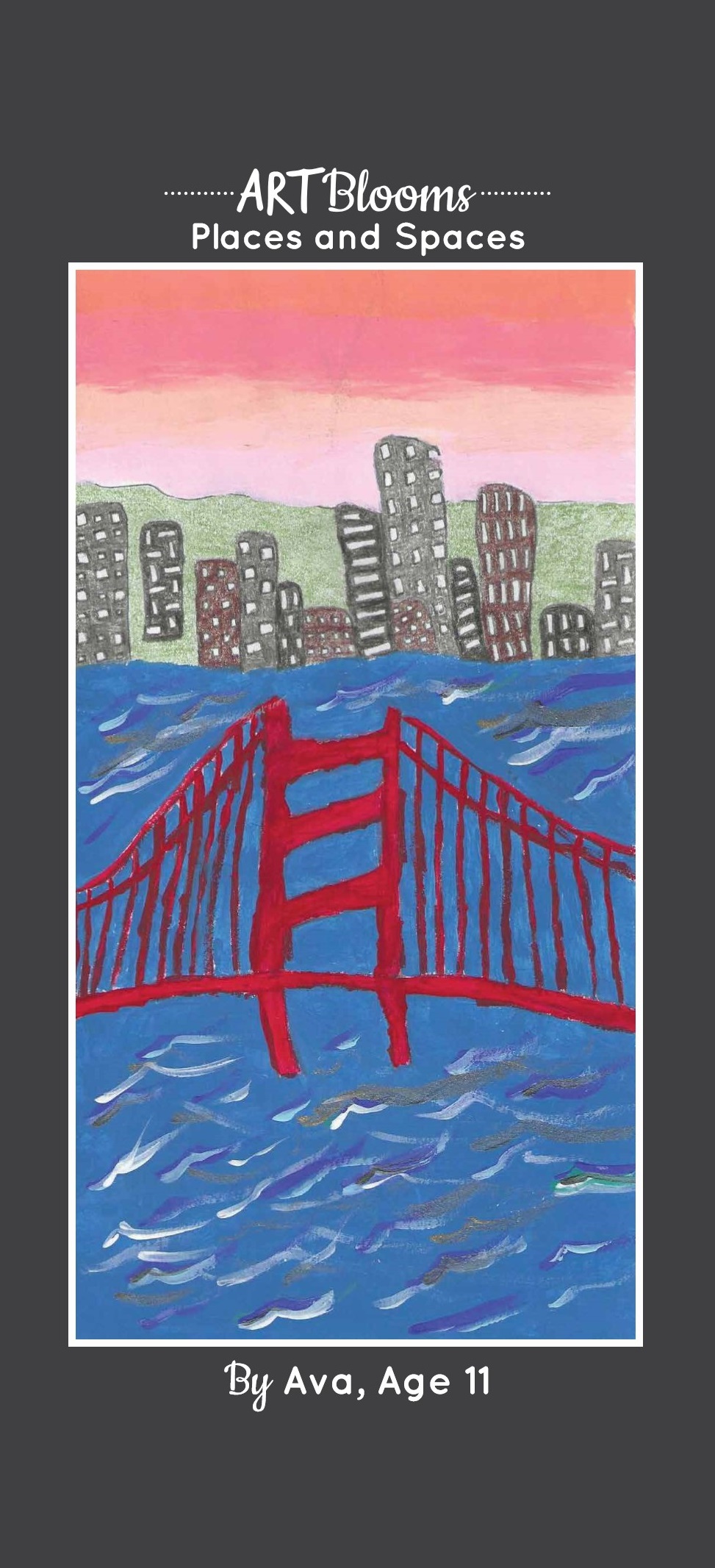 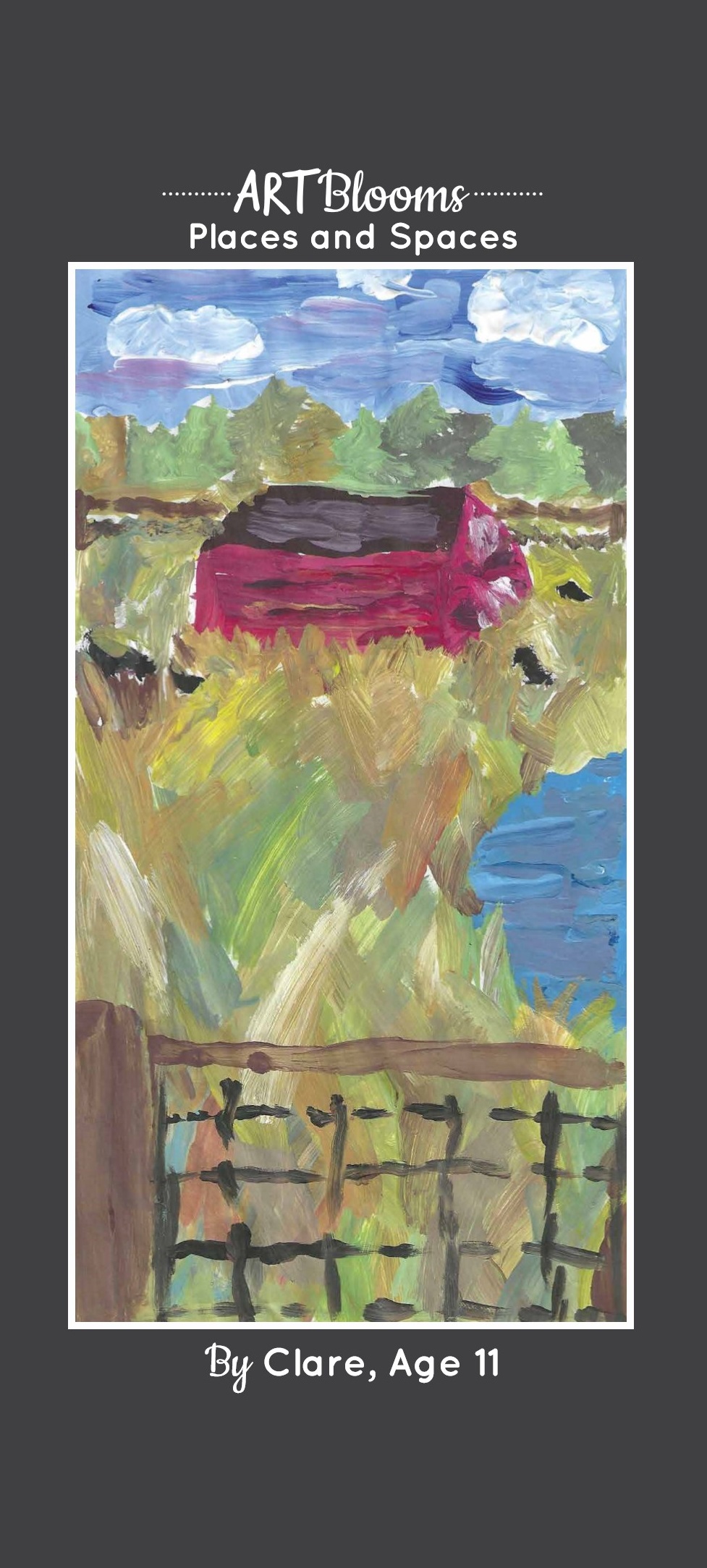 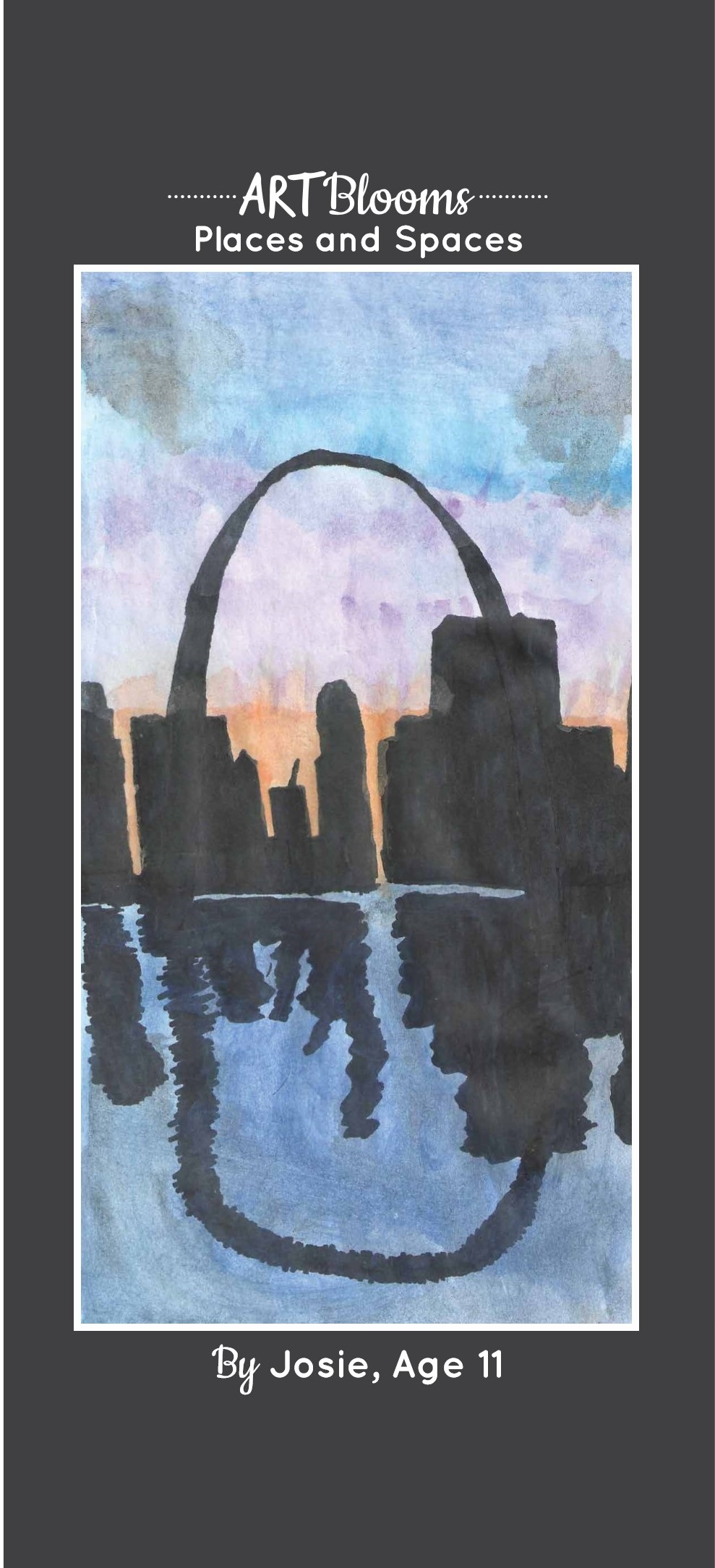 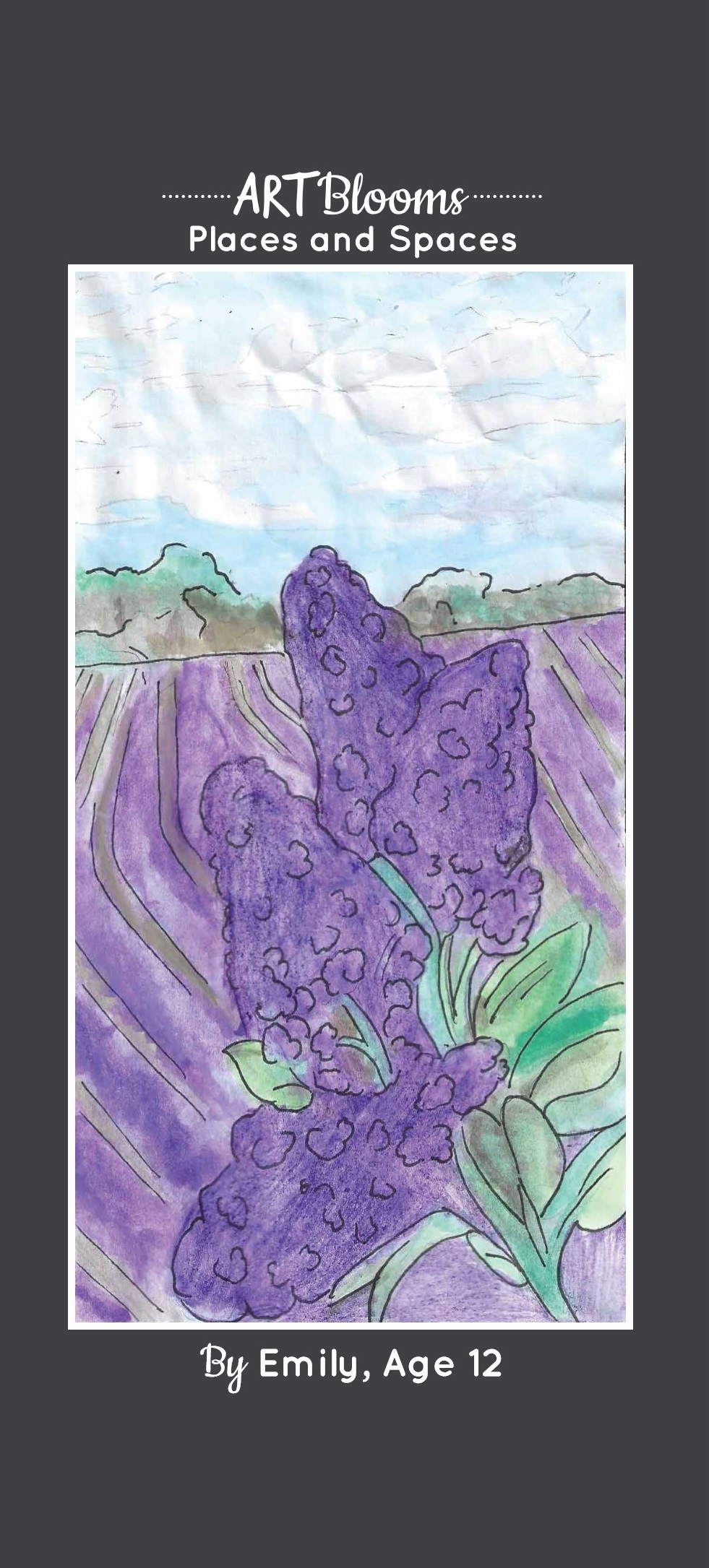 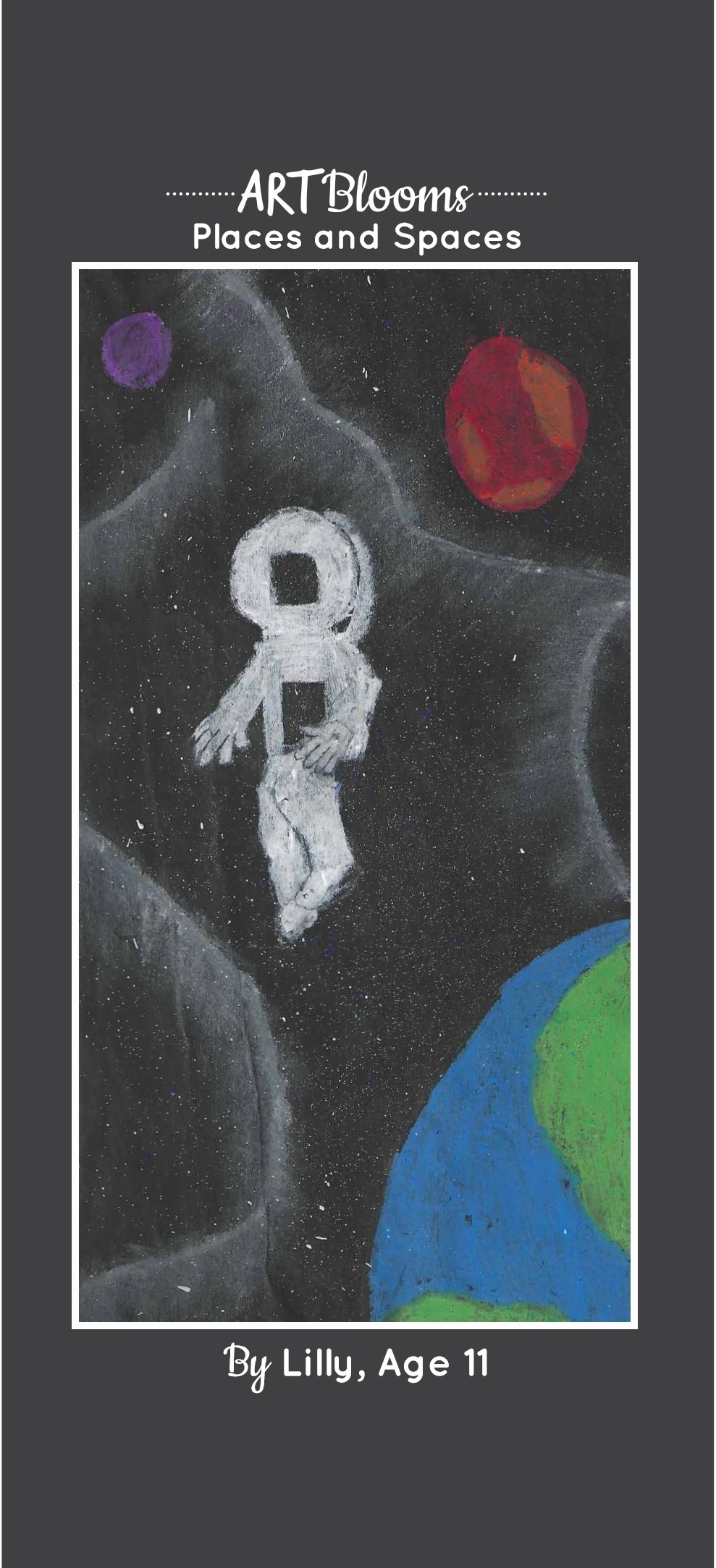 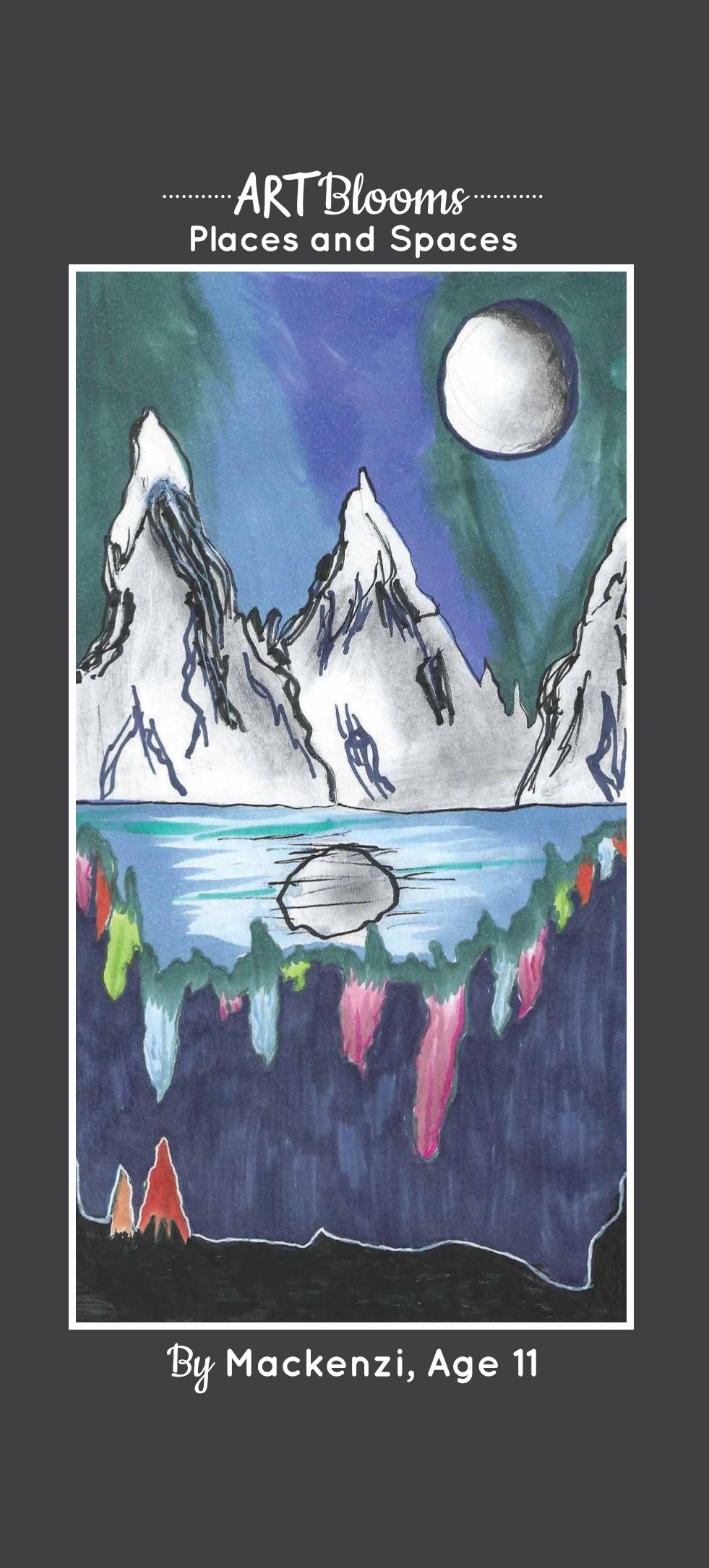 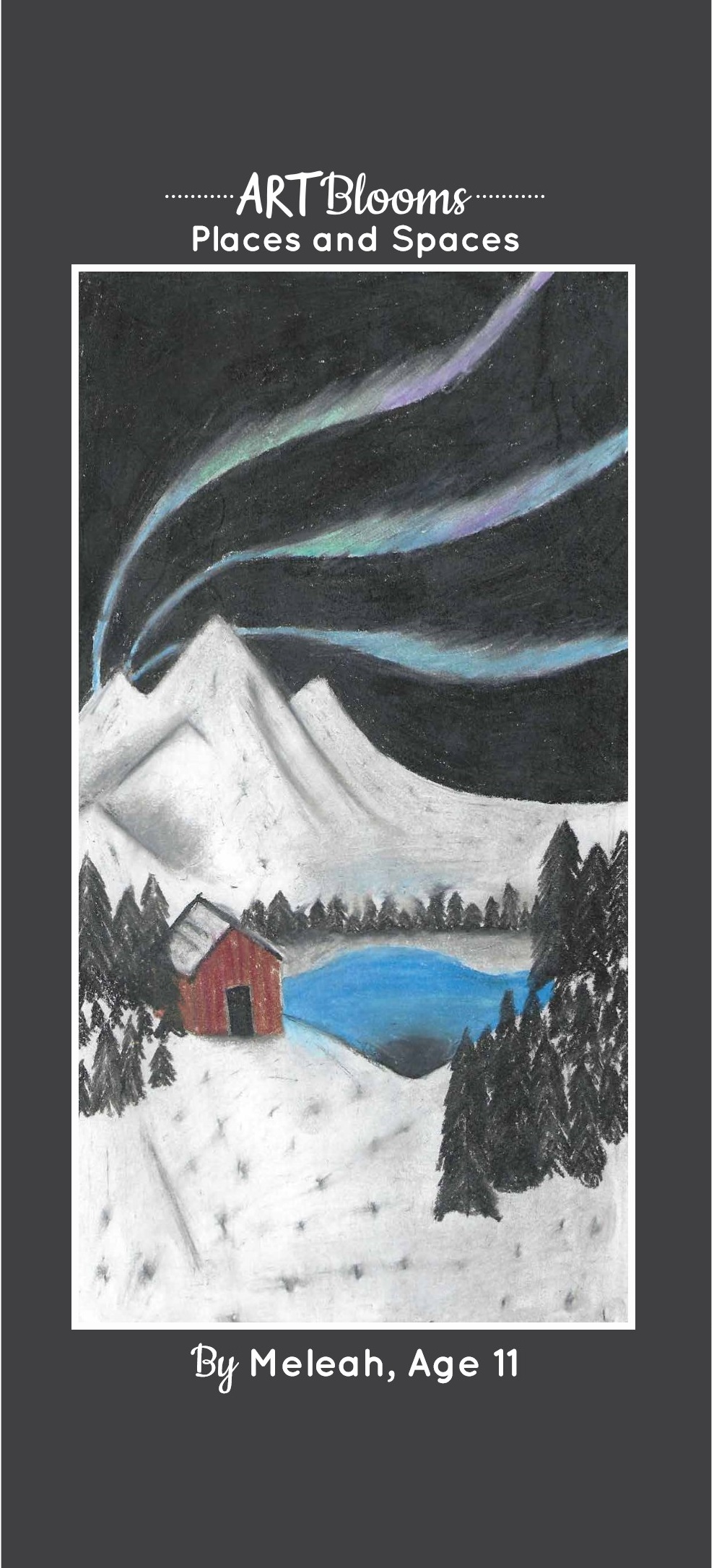 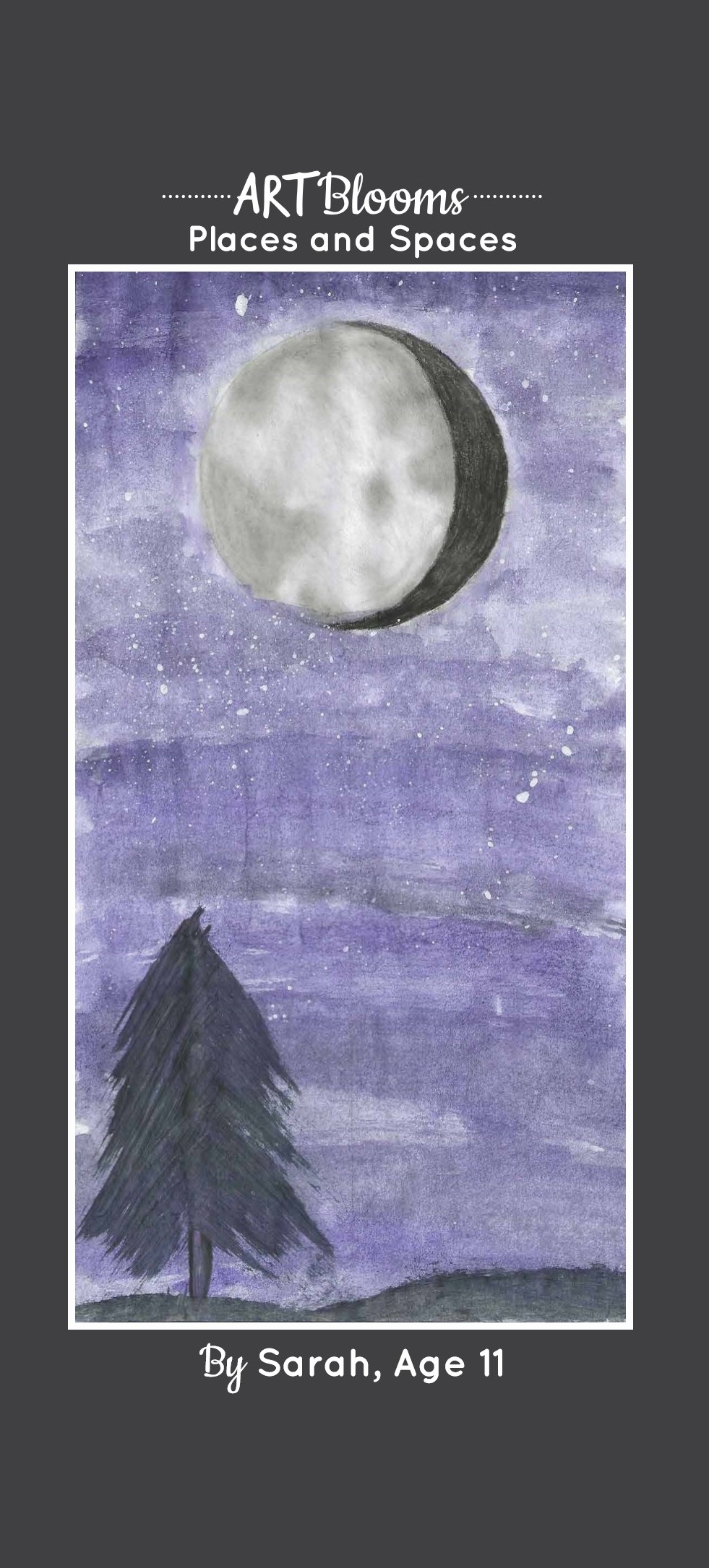 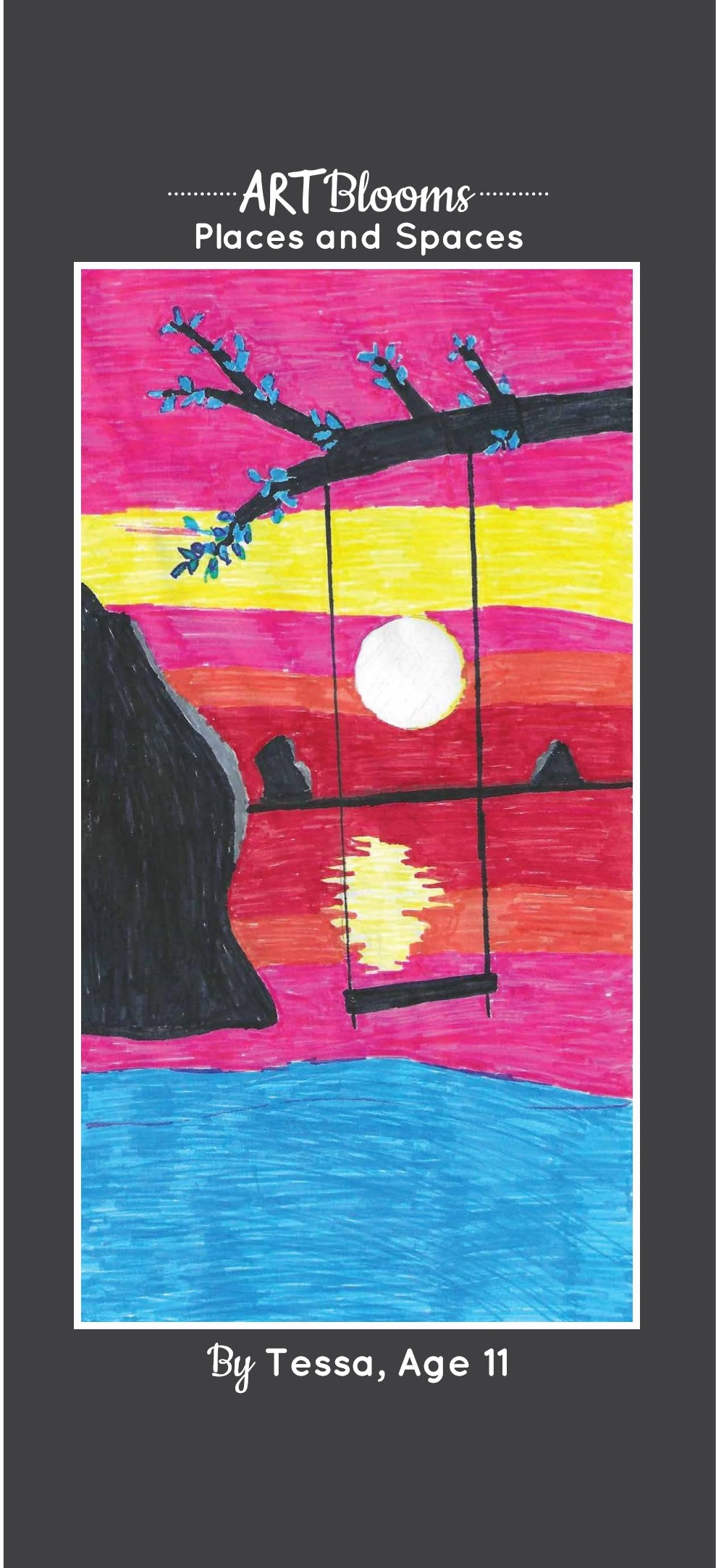 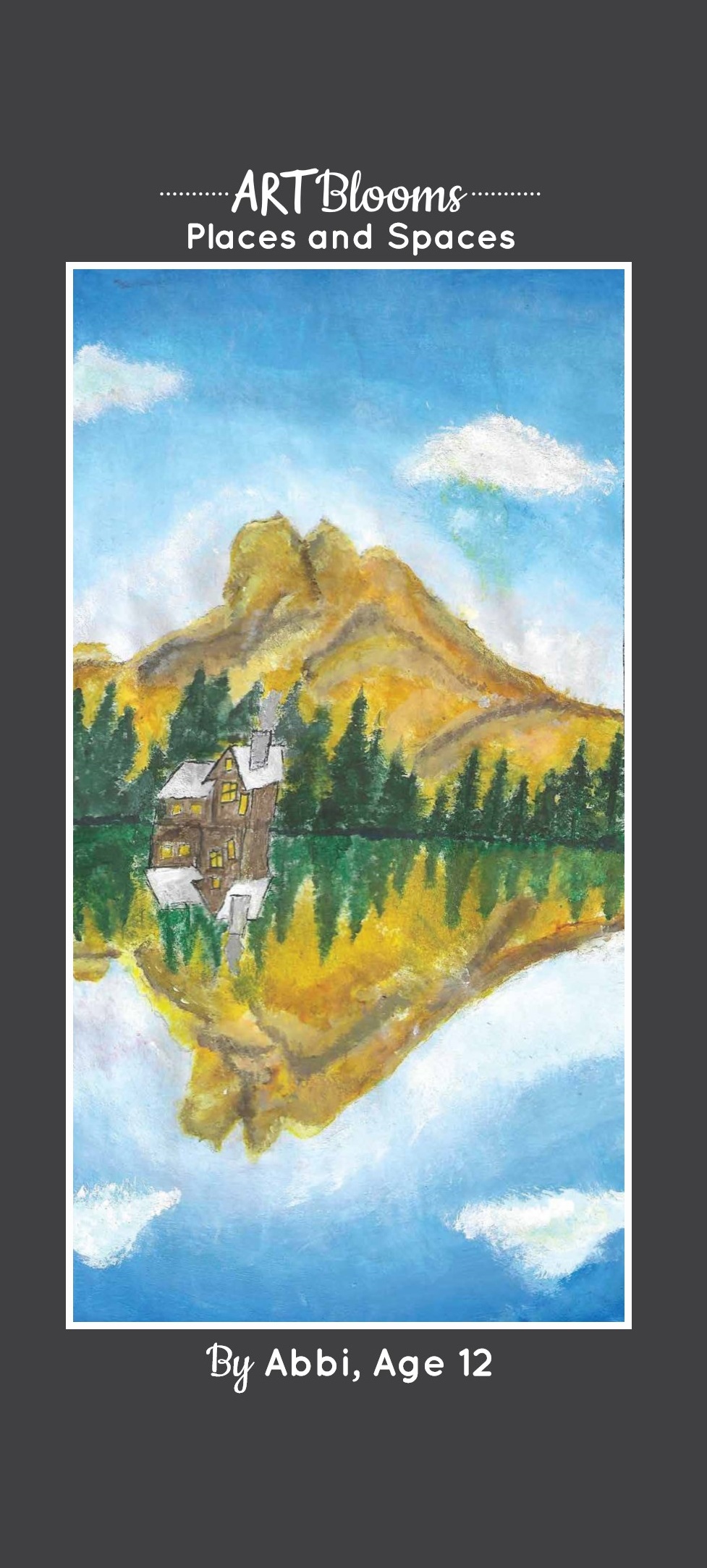 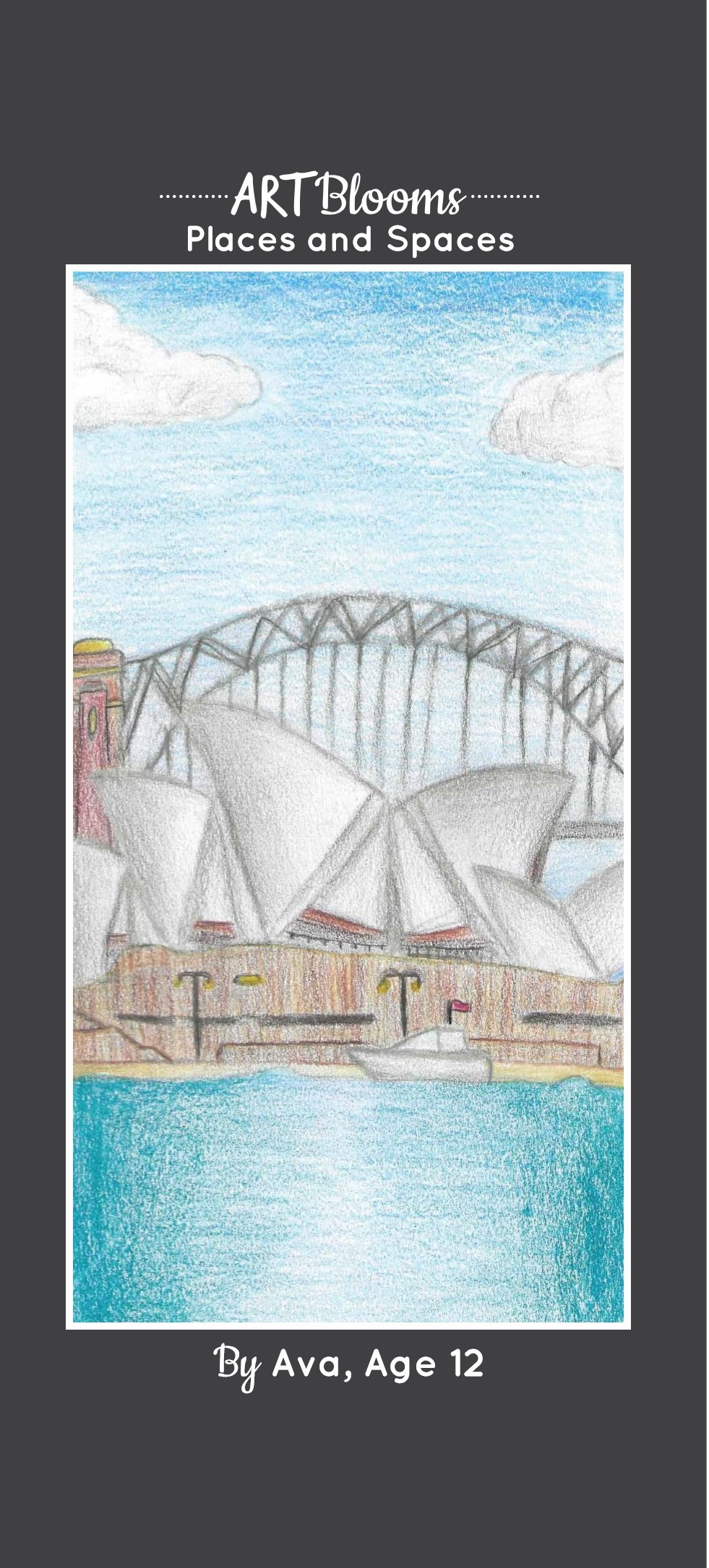 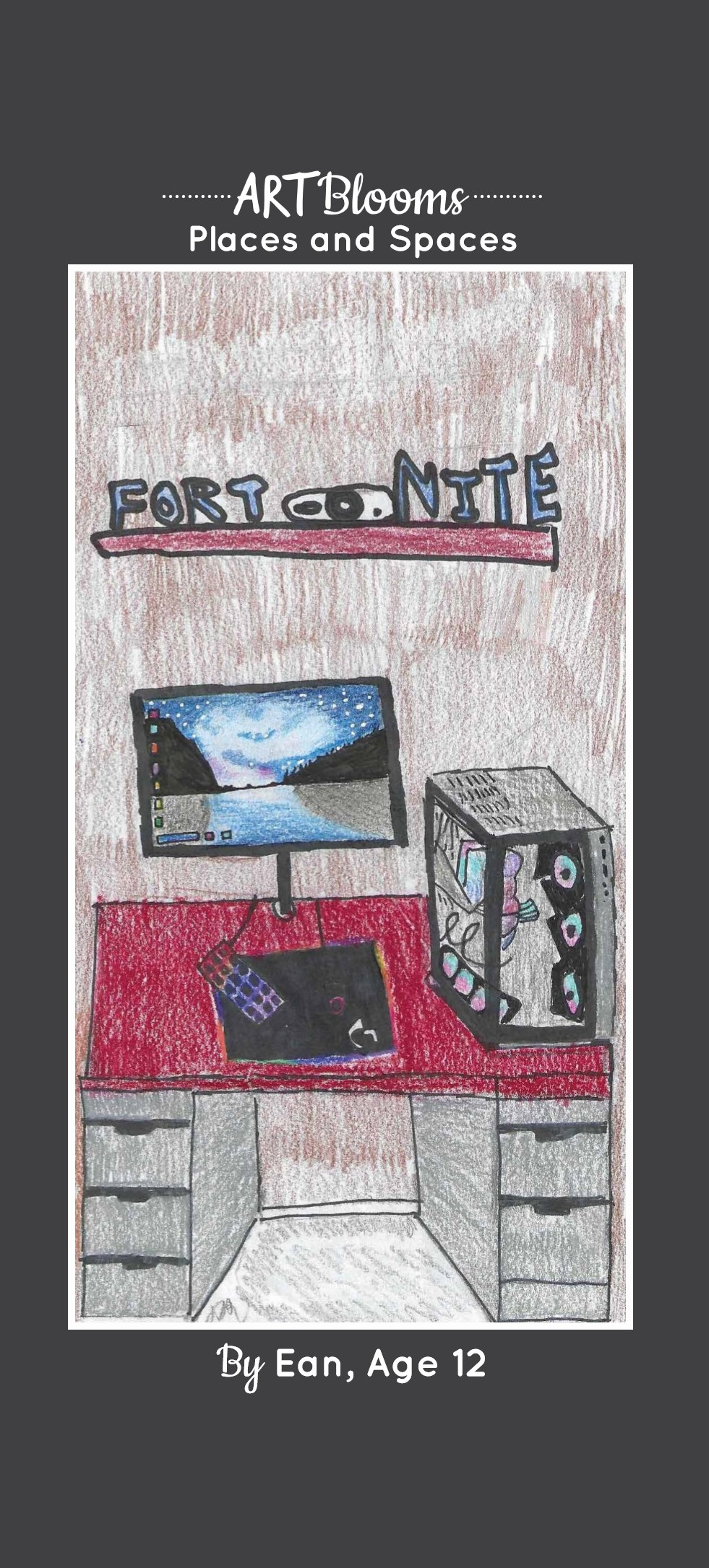 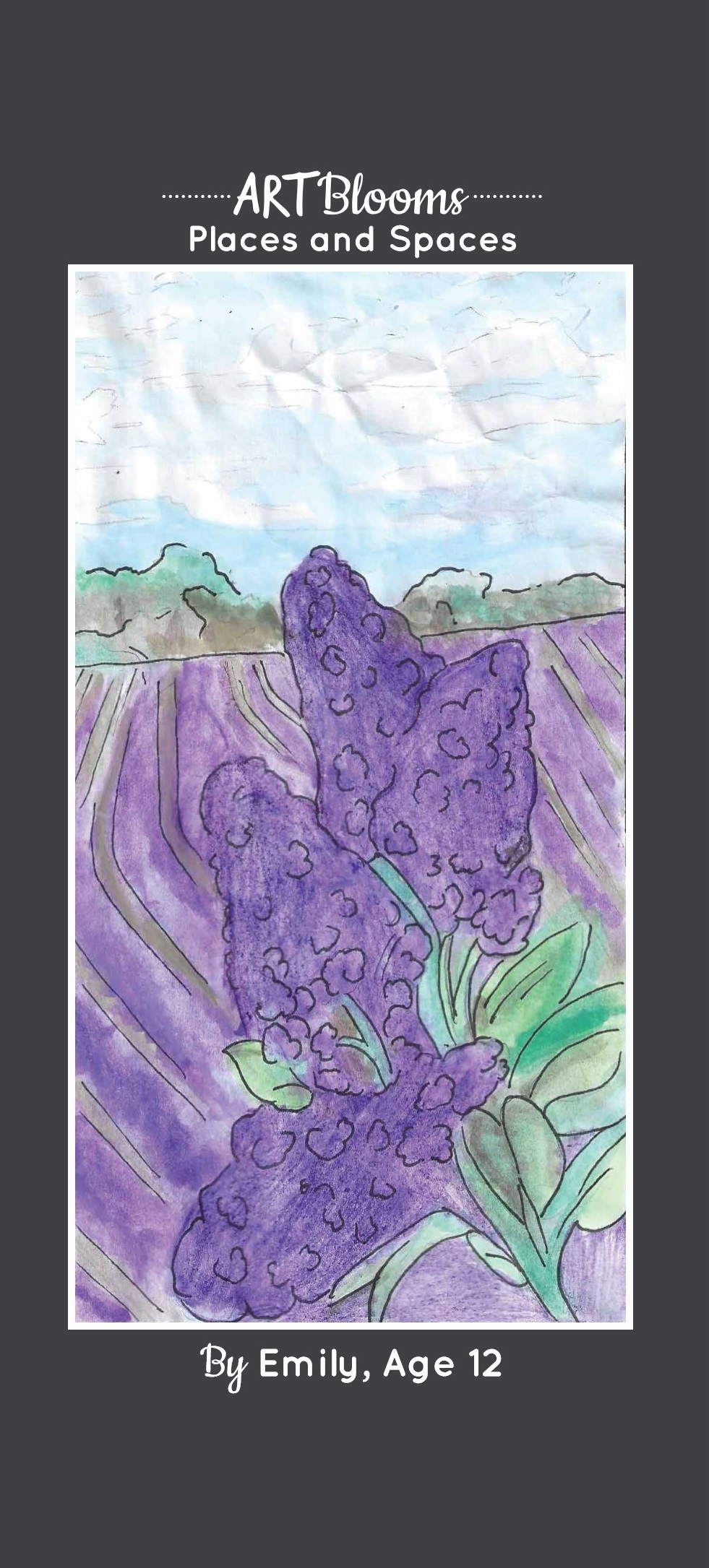 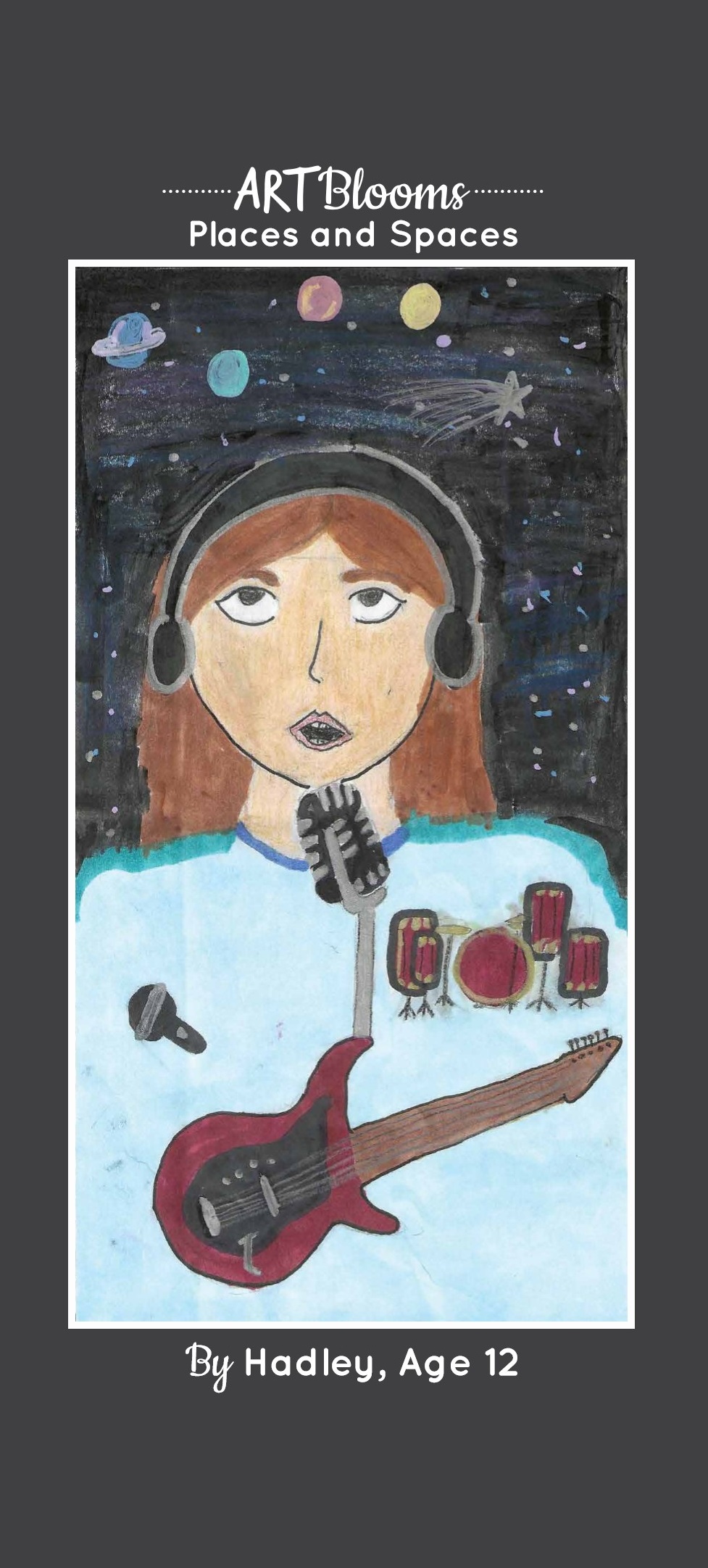 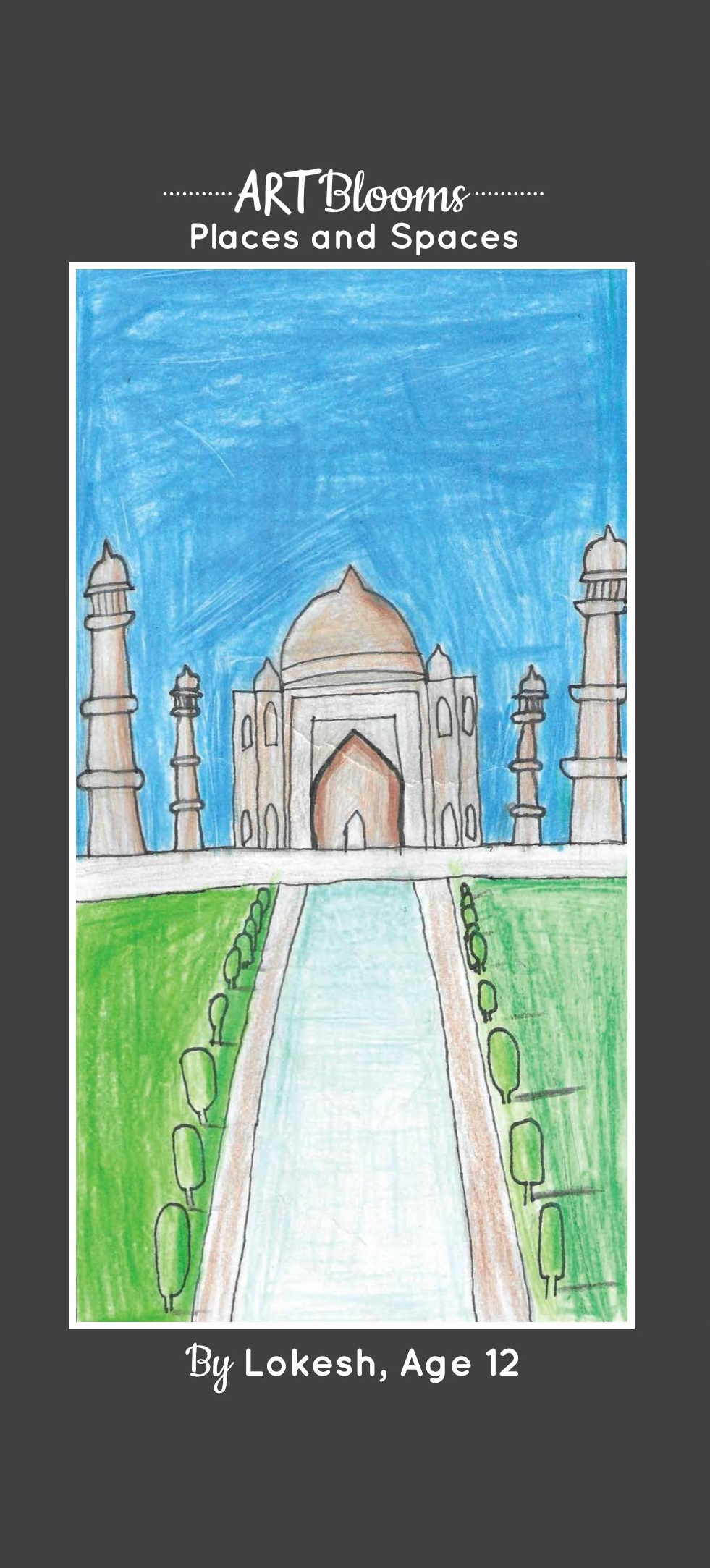 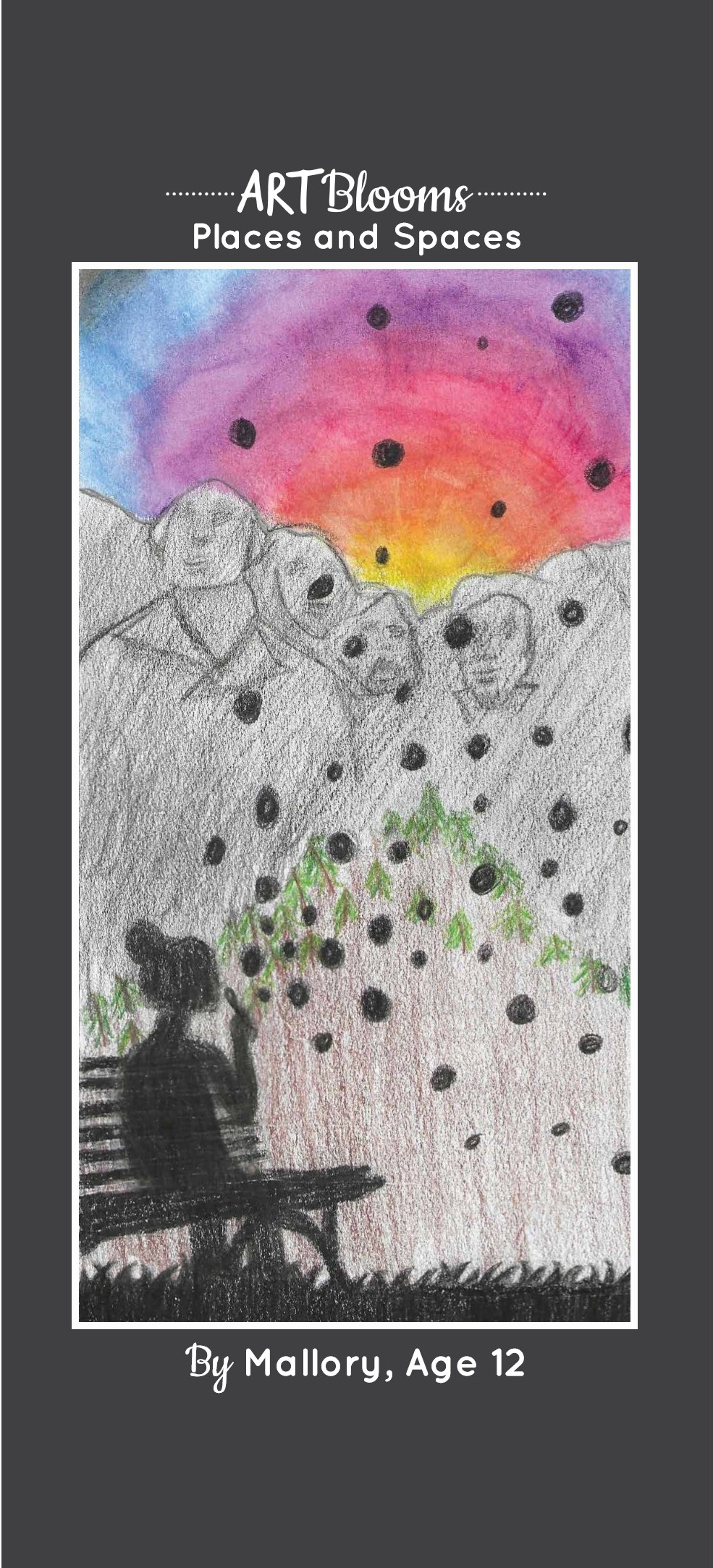 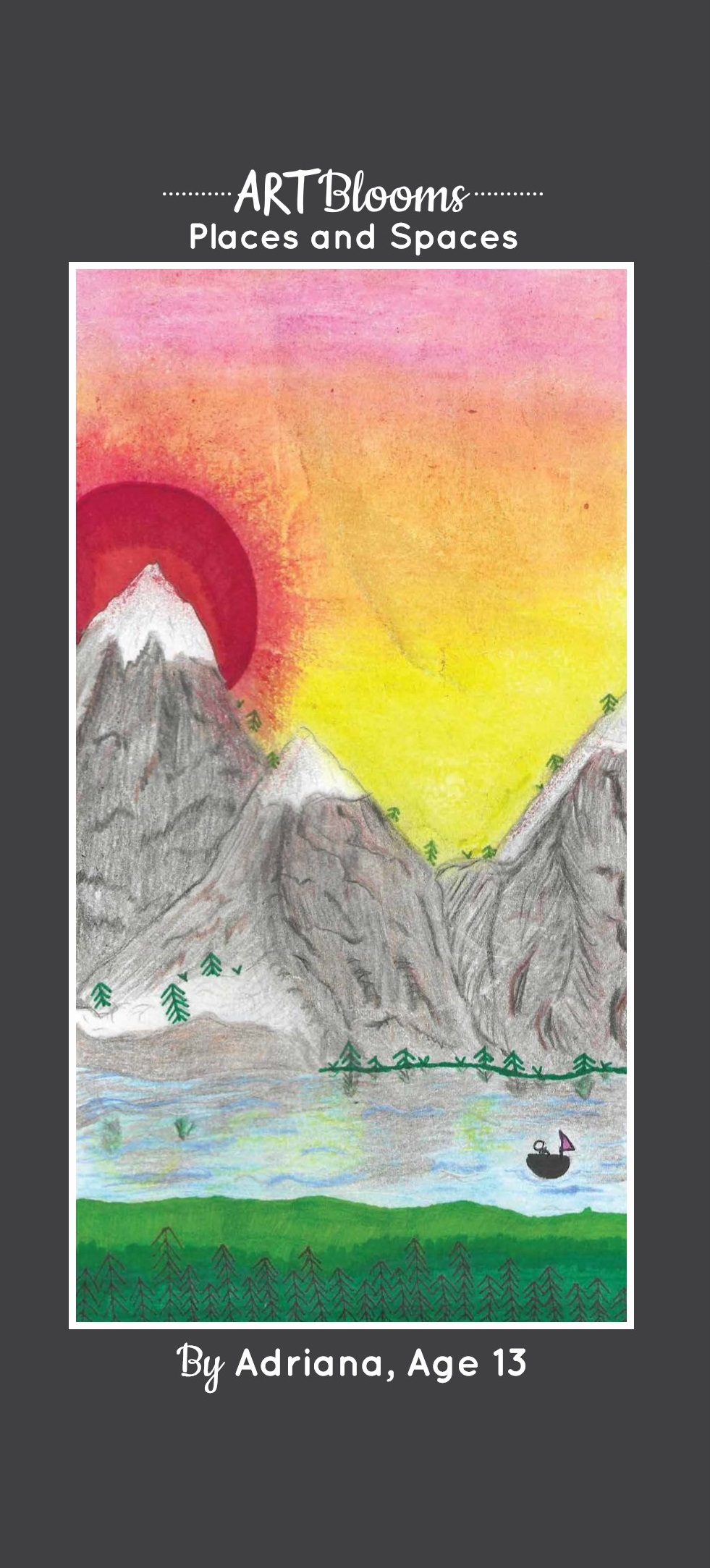 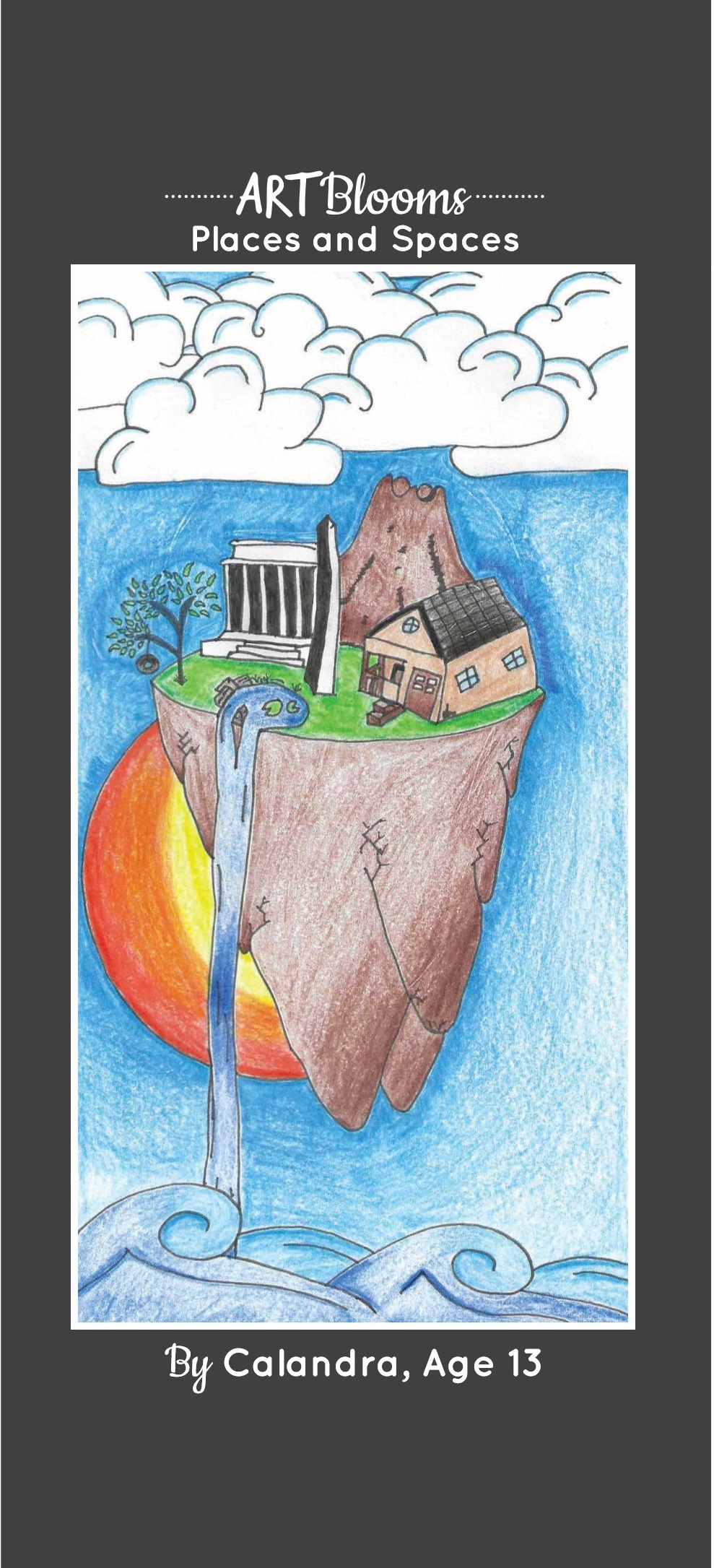 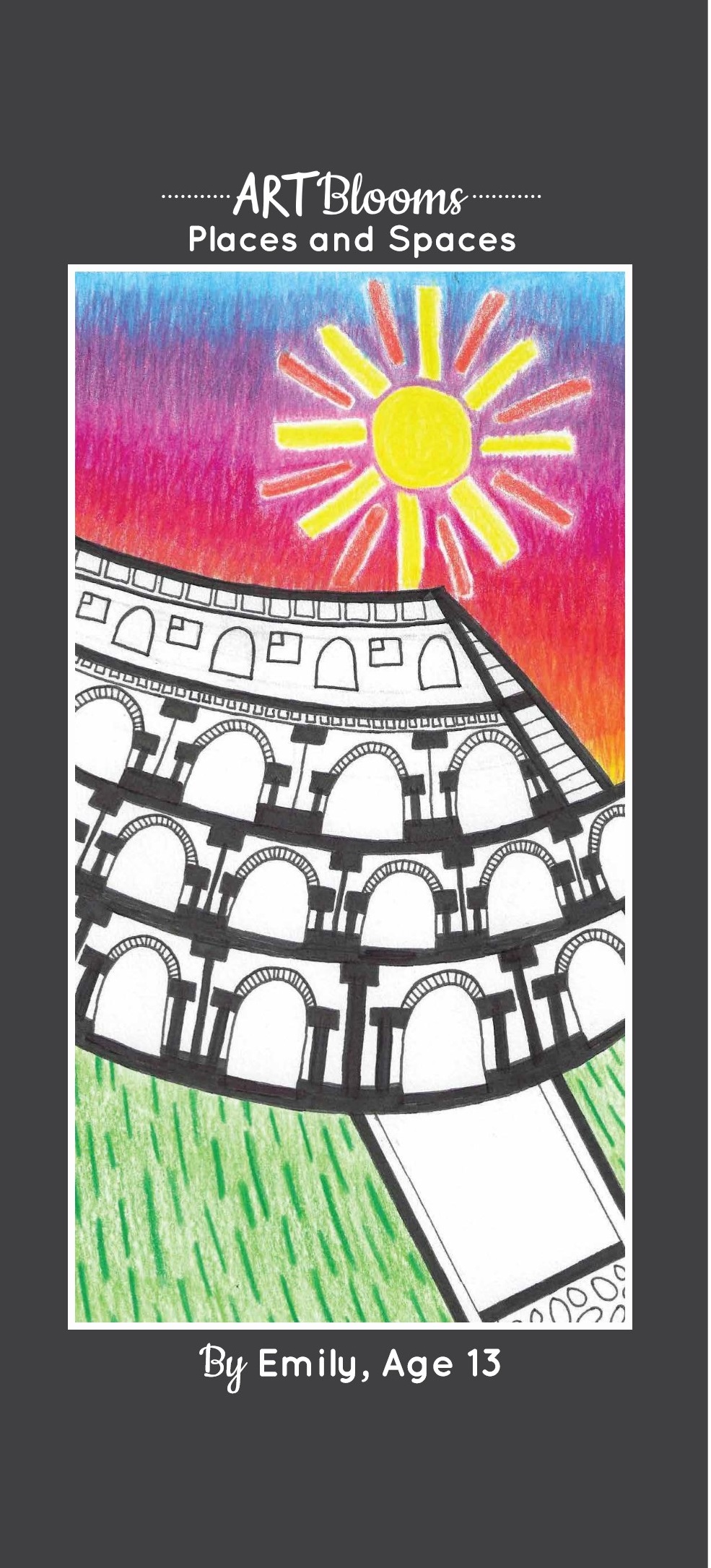 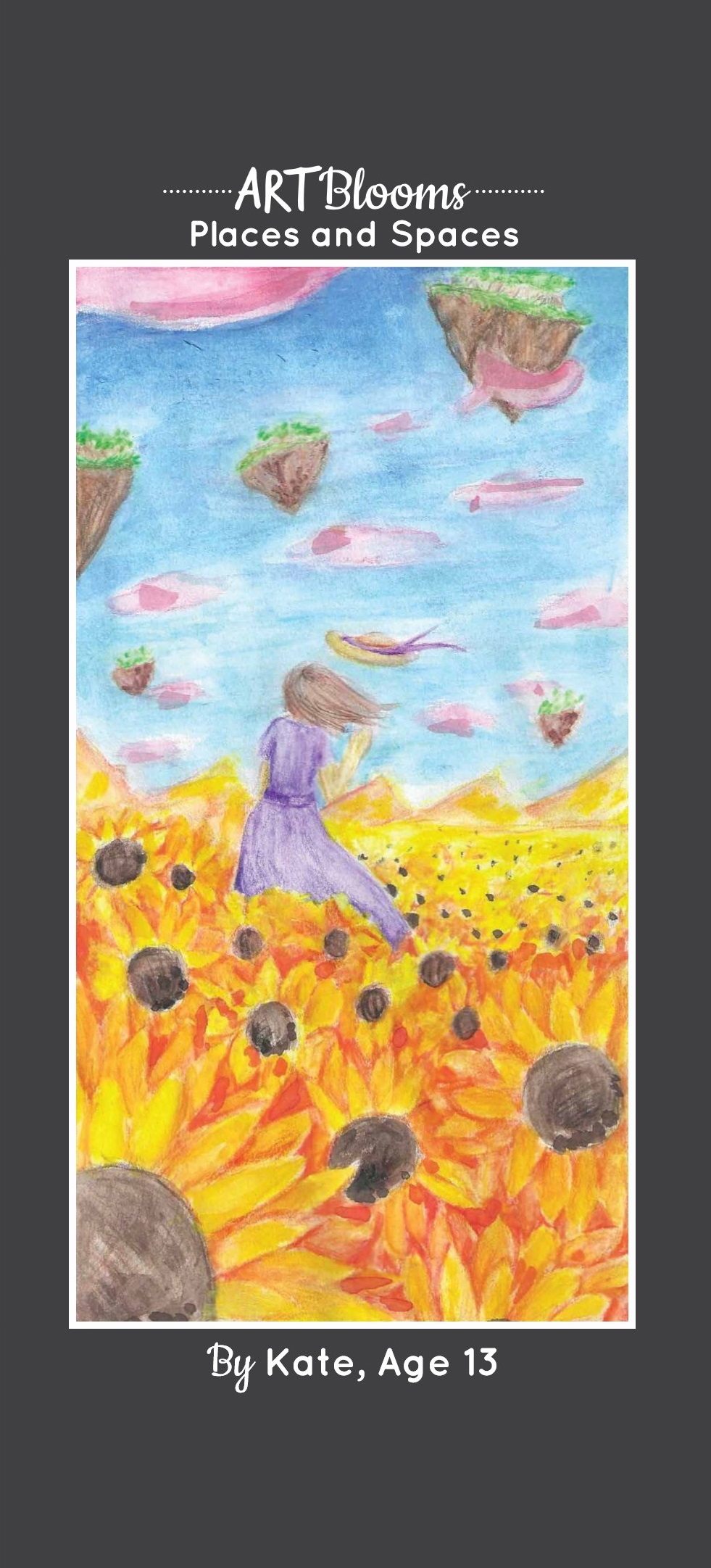 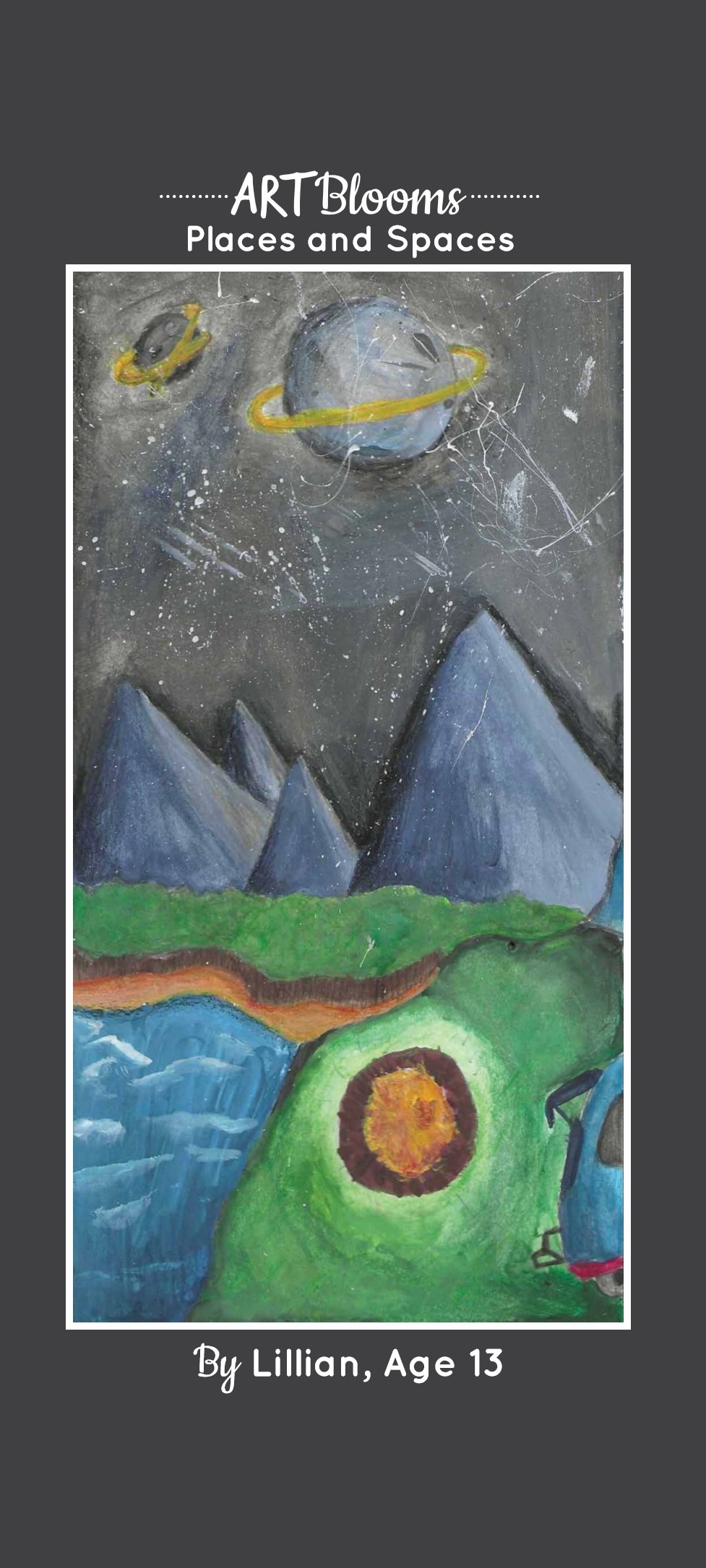 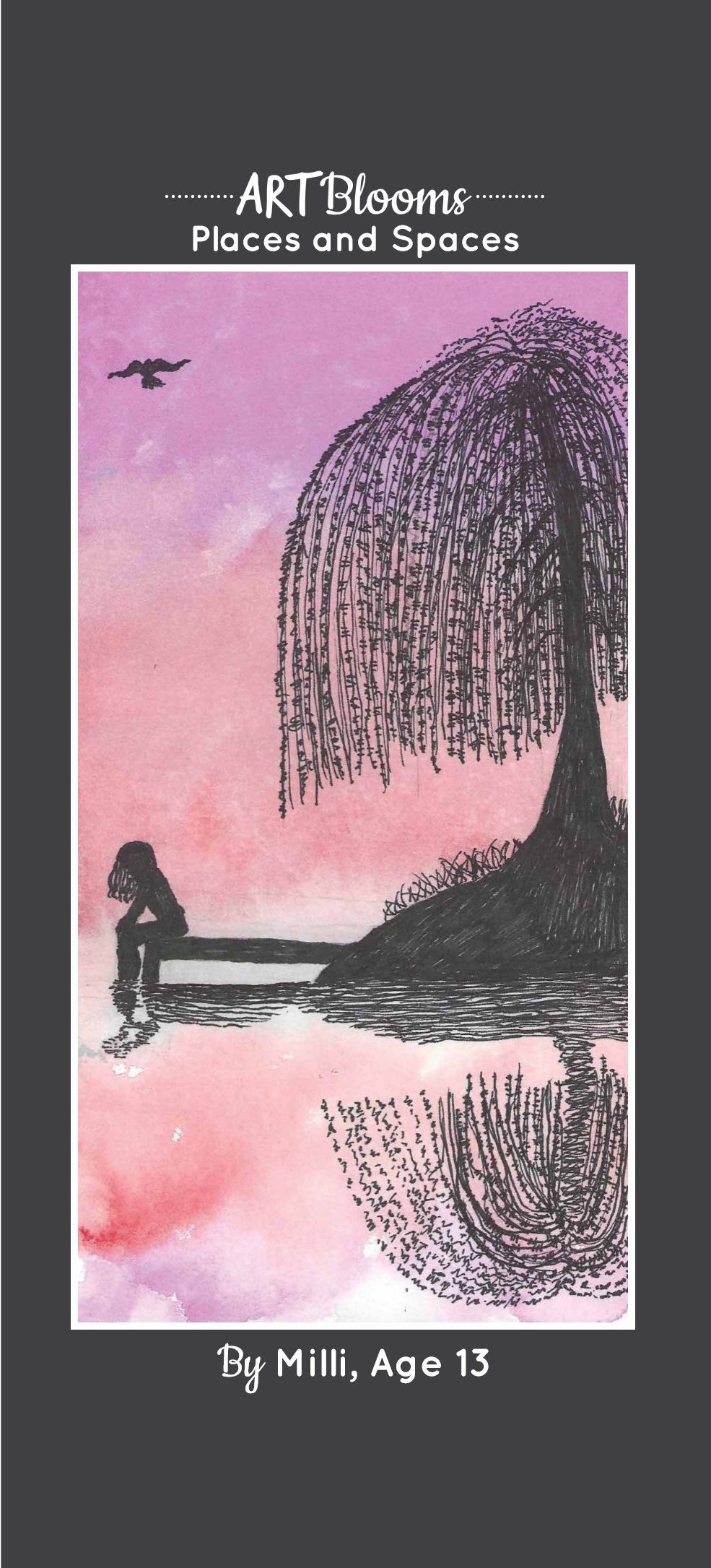 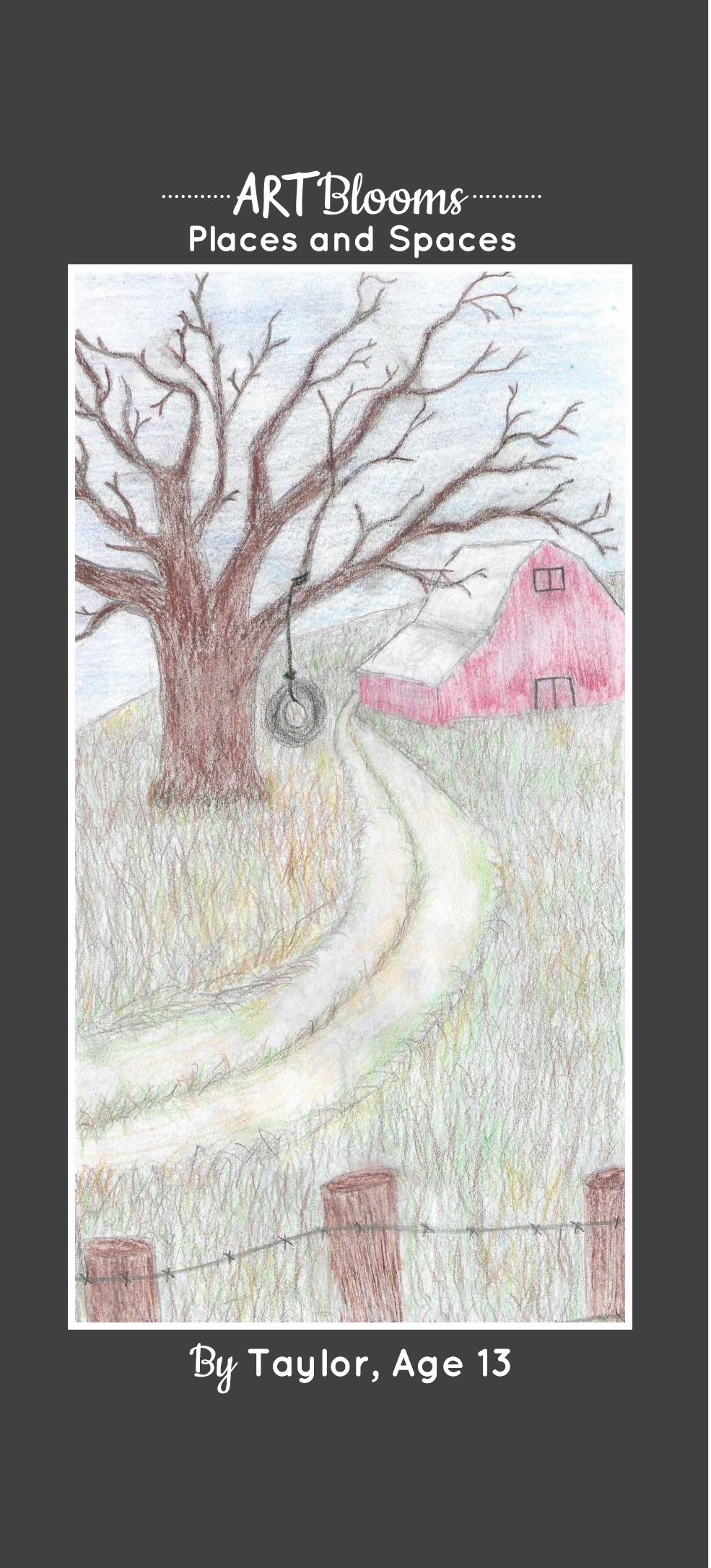